Economic Dimensions of Arkansas History
Bessie B. Moore Center for Economic Education 
Sam M. Walton College of Business
University of Arkansas
Pride in Arkansas
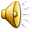 [Speaker Notes: Title Page:
Pride in Arkansas
Edits – for each section, let’s have famous people, places, entrepreneurs, and businesses integrated into the natural scenes.  Also, a few of the parks in that region.]
The Natural State
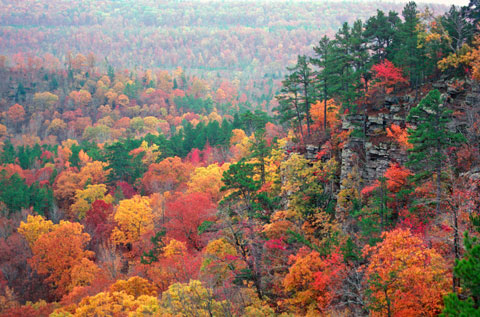 Ozark Mountains
[Speaker Notes: The Natural State
Several slides with pictures of Arkansas]
Pride in Arkansas
Arkansas students need to understand and value:
 the diverse landscapes of the state
 the people – both commoners and leaders
 the entrepreneurs
 the companies – employment
 the cities – market centers, places to work & live
 the parks – history, recreation, relaxation
 the festivals recognizing traditions & history
Six Geographic Regions
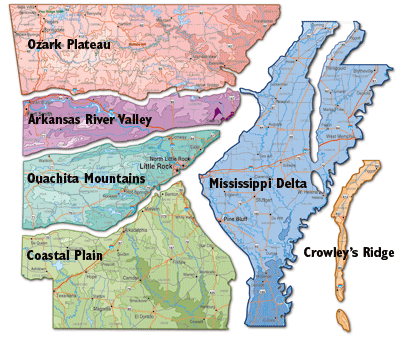 [Speaker Notes: Due to the distinct geographic features, AR has a very diverse landscape.  Initially, the wealth of the state was generated from the delta and the cotton plantations.  Then with the development of railroads and the timber industry is moved to the coastal plains.  Timber did also come from the Ouachitas and the Ozark highlands.  Then when oil was a driving economic factor, the gulf coastal plains again held much of the wealth.  During this period Little Rock, as the capital, was also experiencing economic growth.  In the late 20th century, the Northwest Arkansas area became an economic leader with the growth of companies such as Jones Truck Lines, Willis Shaw Trucking, J. B. Hunt Transportation, Tyson Foods and Walmart.]
Ozark Plateau
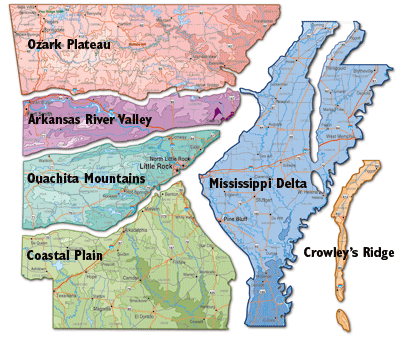 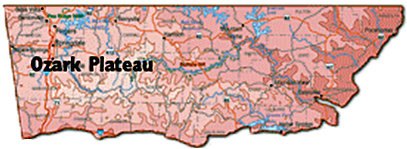 [Speaker Notes: Separate each region by the section of map growing and the give details about region
- List a few key parks in each region.]
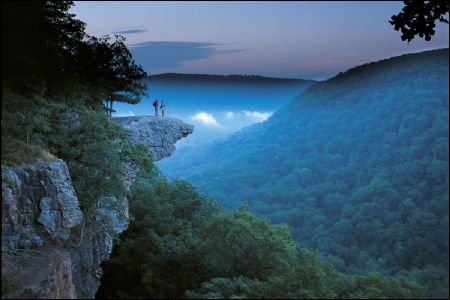 University of Arkansas
Old Main
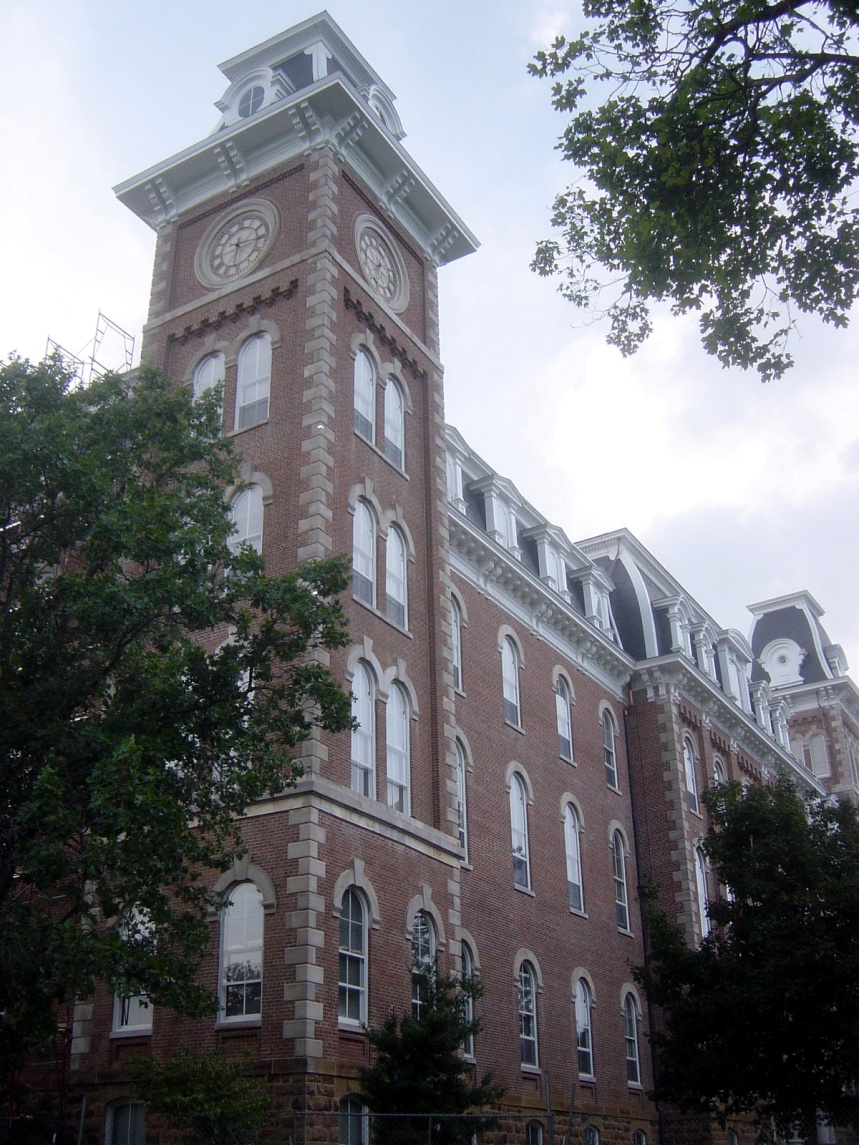 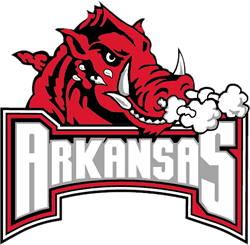 Go Razorbacks!
J. William Fulbright (1905 – 1995)
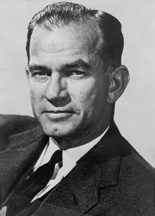 Representative and Senator from AR
President of U of AR
Founder of Fulbright Scholars program
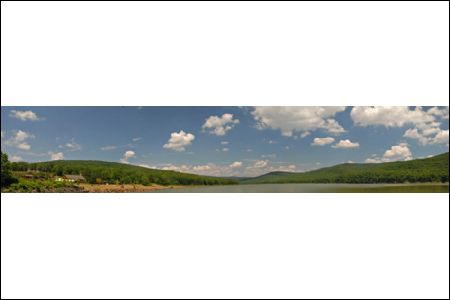 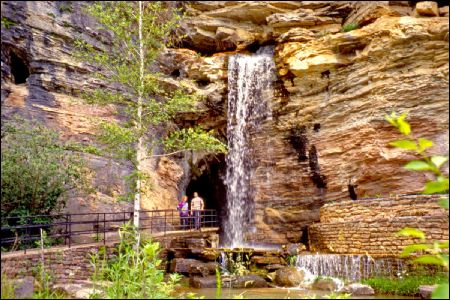 Lake Fort Smith
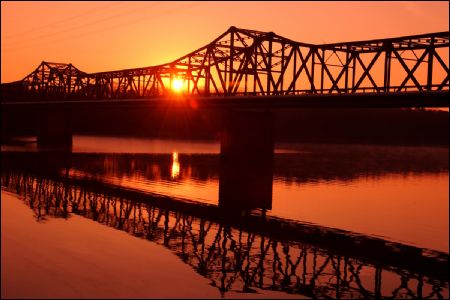 Hurricane River Cave
Greer's Ferry Lake Bridge
Samuel Moore Walton
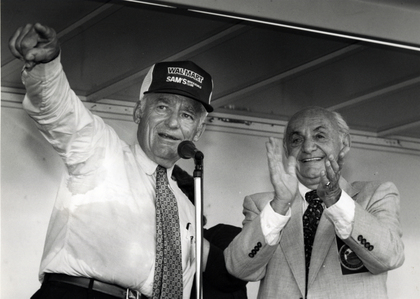 Born March 29, 1918
Graduated in 1940 with a B.A. in Economics
Founder of Walmart
First Walmart opened in July 1962 in Rogers, Arkansas
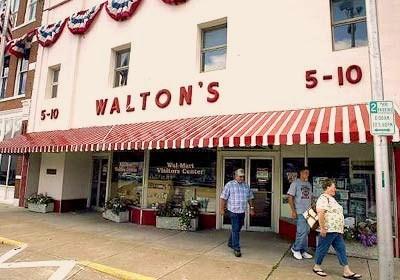 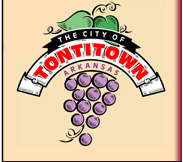 Tontitown
Bentonville
Catholic immigrants
Lead by Father Bandini
Tenant farmers on Sunnyside Plantation
Grape Festival
Walton’s Five and Dime
Crystal Bridges
Walmart Home Offices
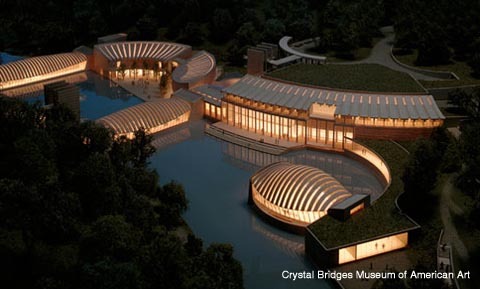 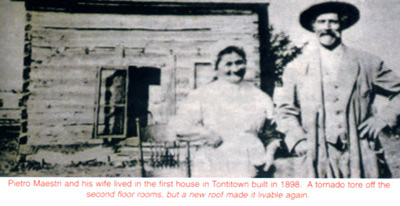 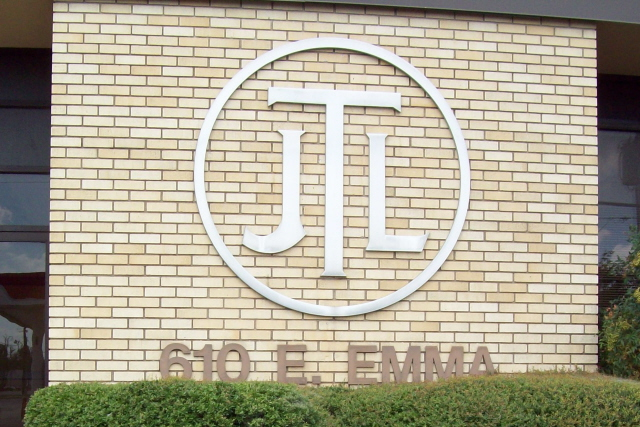 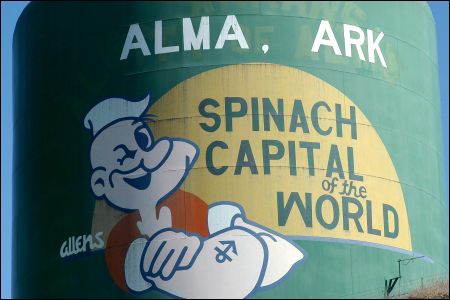 Jones Trucking Lines
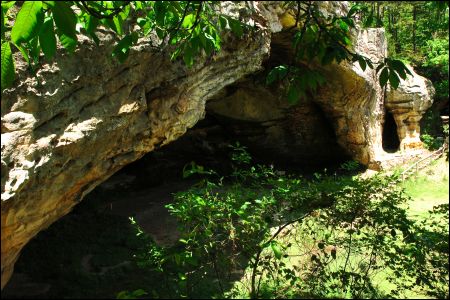 Historially, Steele Canning Company – now Allens
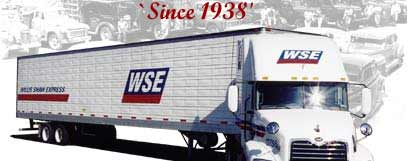 Willis Shaw Express
Frozen and Refrigerated Trucking
Indian Rockhouse Cave, Fairfield Bay
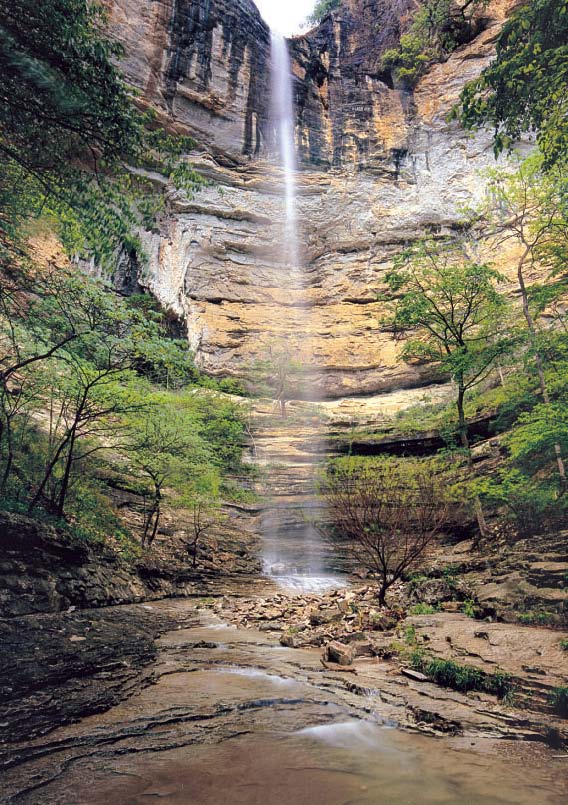 Buffalo River National Park
First national river
Hundreds of miles of trails
Canoeing, kayaking & fishing
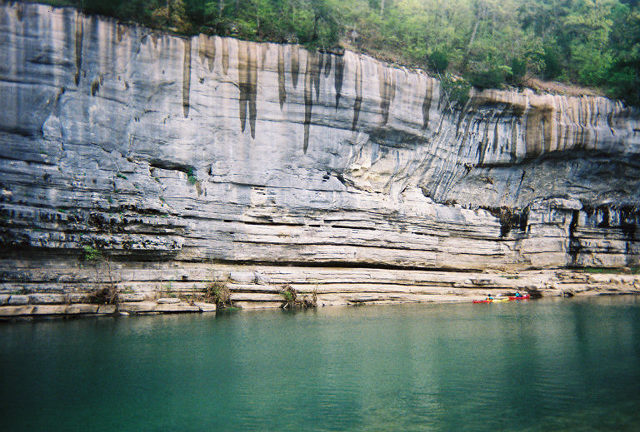 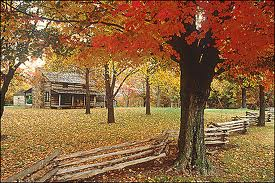 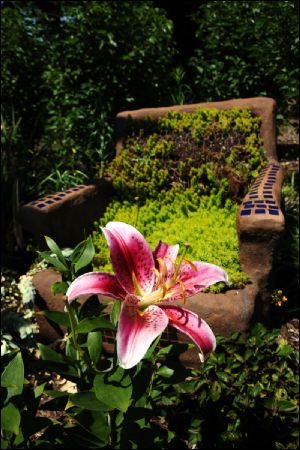 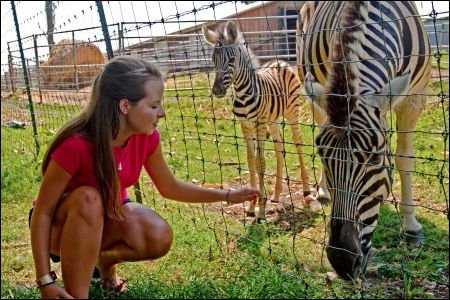 Prairie Grove Battle Field Park
Gentry Animal Park
Botanical Garden of the Ozarks
Retirement Communities
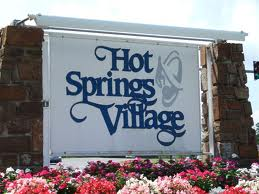 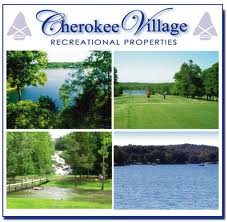 Bella Vista
Cherokee Village
Hot Springs Village
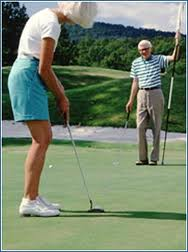 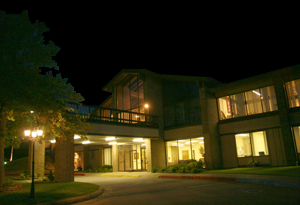 Forrest Lee Wood (1932 - )
Began to build lake boats in 1968
Produced six boats that year and started to get noticed
In 1972 Ranger was named “the official Bassmaster Classic boat”.  Ranger held that title until 2000.
In 1998 Wood started a seven-year term with the Arkansas Game and Fish Commission
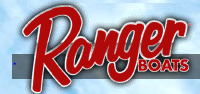 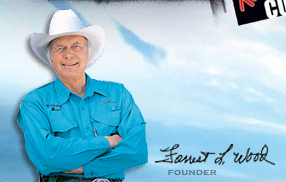 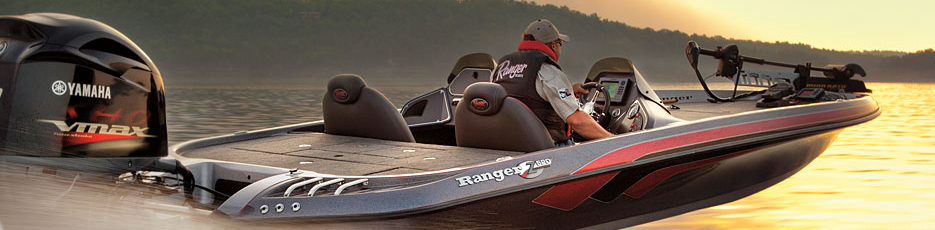 Historical Parks
Pea Ridge National 
Military Park
Prairie Grove Battlefield 
State Park
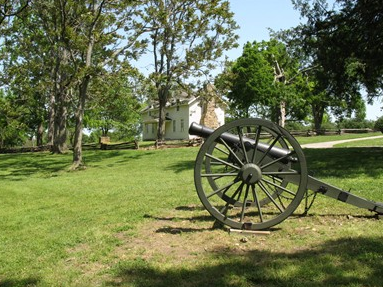 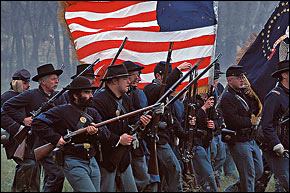 Arkansas Hot Air Balloon State Race
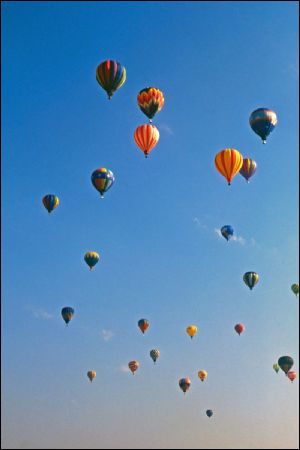 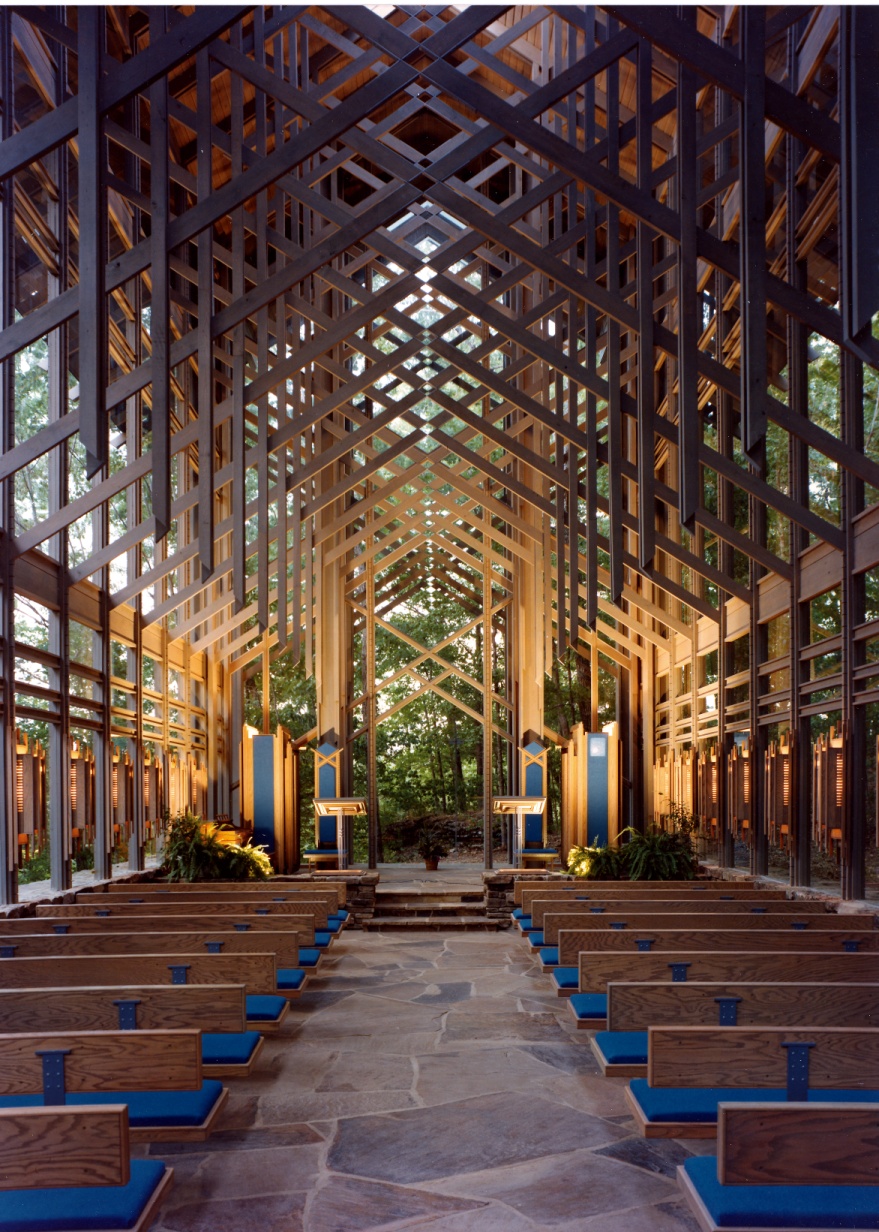 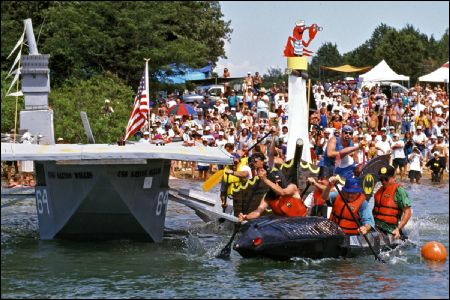 World Champion Boat Races in Heber Springs
Thorn Crown Chapel
E. Fay Jones
Eureka Springs
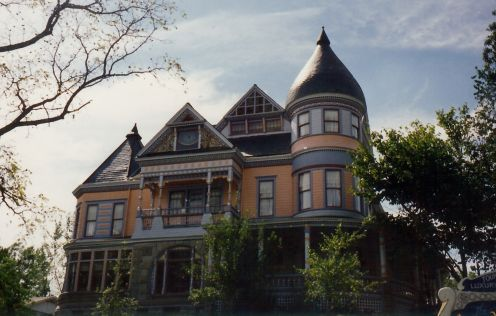 Victorian town in Ozark Mountains
Known for healing waters
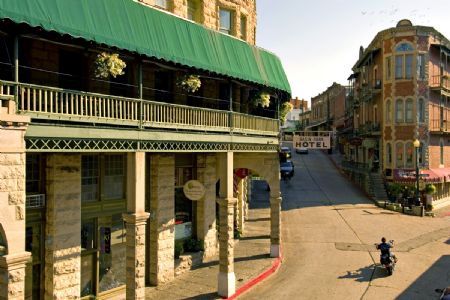 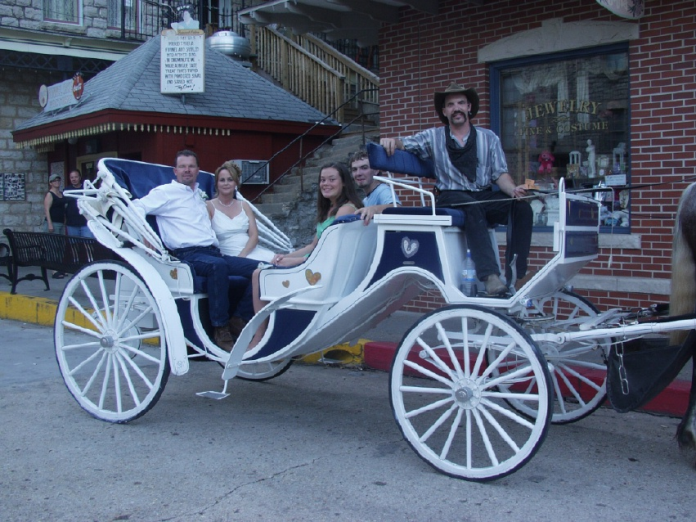 E. Faye Jones (1921 – 2004)
Born in Pine Bluff
Architect and Professor in Fayetteville
Internationally recognized
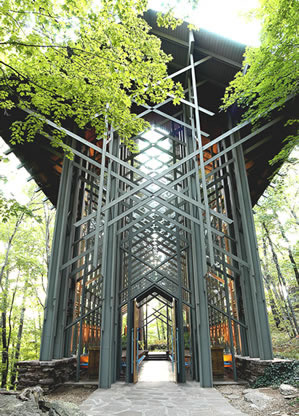 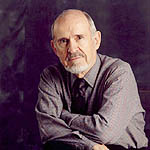 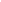 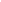 Springdale
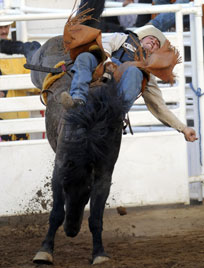 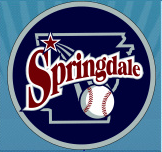 Shiloh Museum of Ozark History
Jones Center for Families
Tyson Foods
Rodeo of the Ozarks
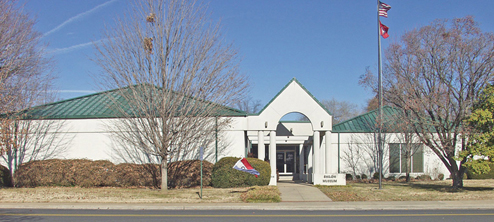 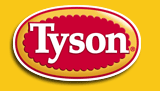 Donald J. Tyson (1930 – 2011)
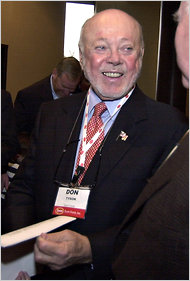 Born in Olathe, KS
Attended school in Springdale
President and CEO of Tyson Foods
Avid fisherman
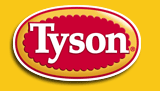 Recreation & Water Supply
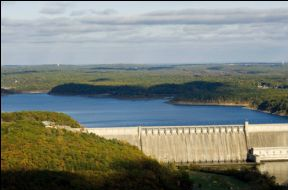 Beaver Lake
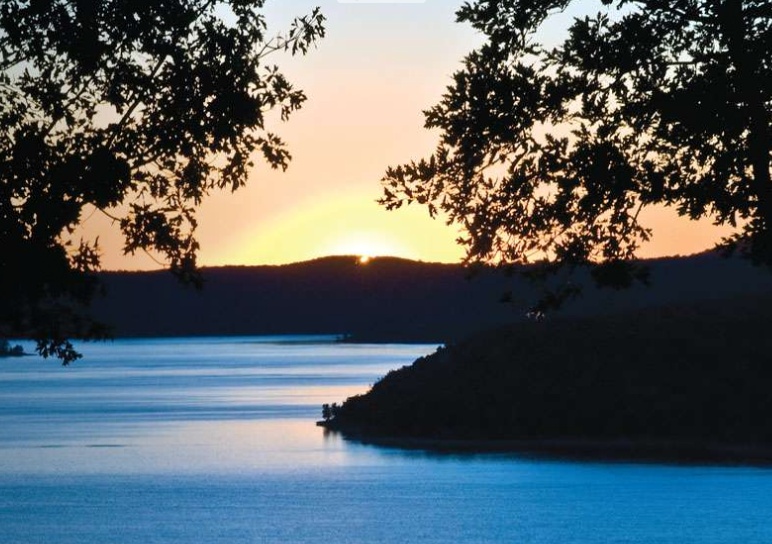 Bull Shoals Lake
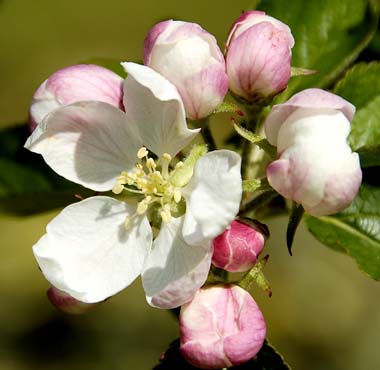 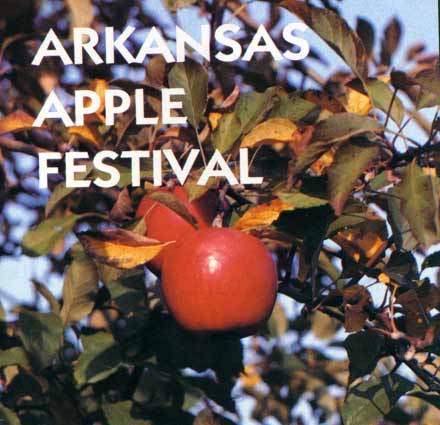 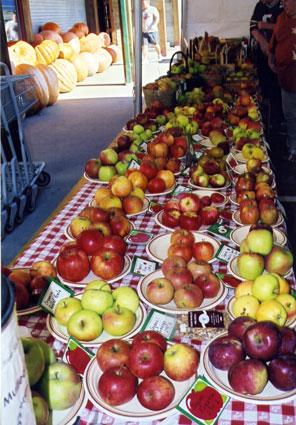 Lincoln, AR
Johnnie Bryan Hunt, Sr. (1928 – 2006)
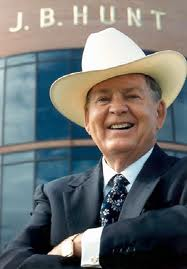 Born in Heber Springs
Founded J. B. Hunt Transport Services in Lowell, AR
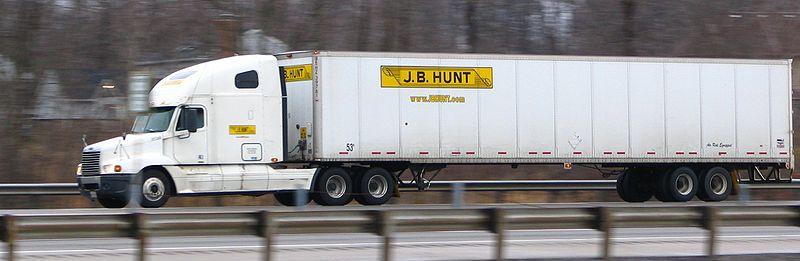 Ozark Mountain Folk Center
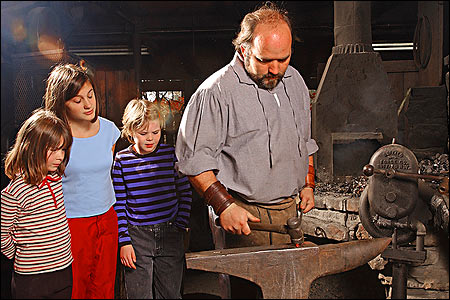 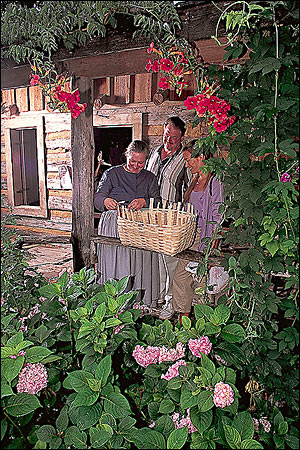 Arkansas River Valley
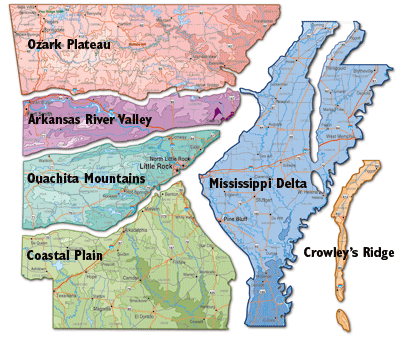 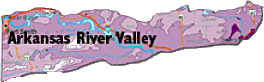 Arkansas River
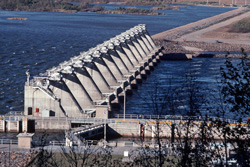 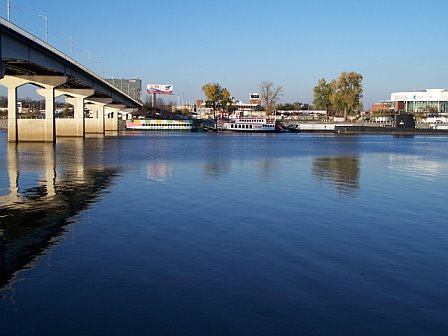 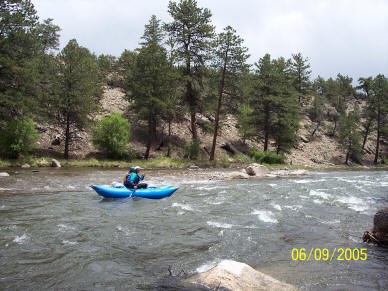 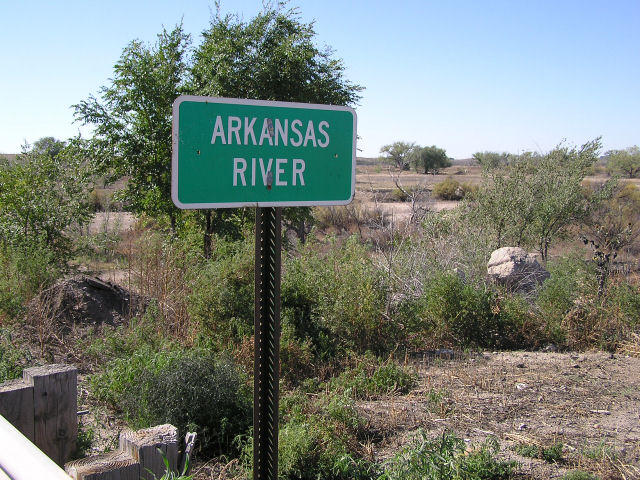 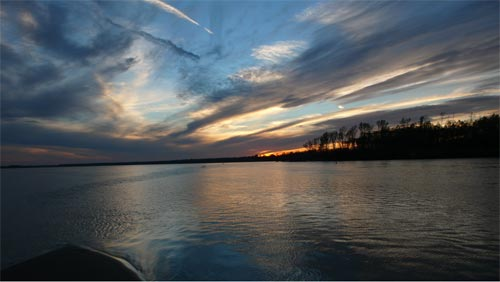 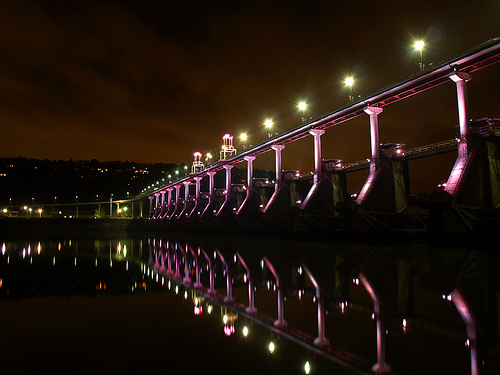 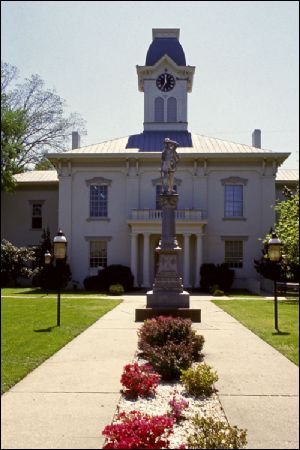 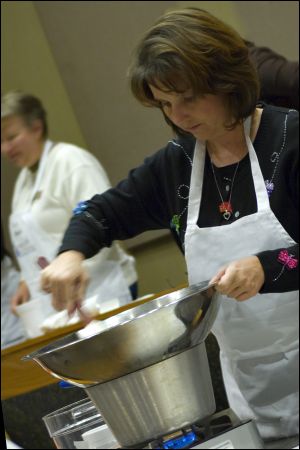 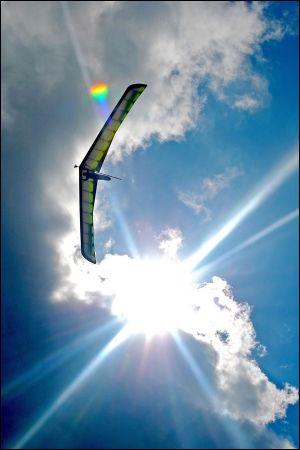 Historic Crawford County Courthouse
Winrock Second Saturday Chef Program
Hang Gliding at Lake Dardanelle
Fort Smith
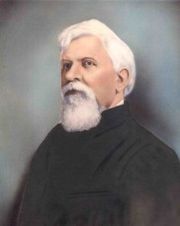 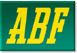 Judge Isaac C. Parker
Fort Smith National Historic Site
Weldon, Williams & Lick, Inc.
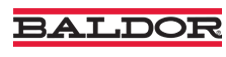 Hanging Judge Parker
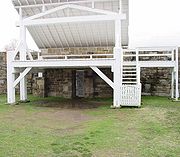 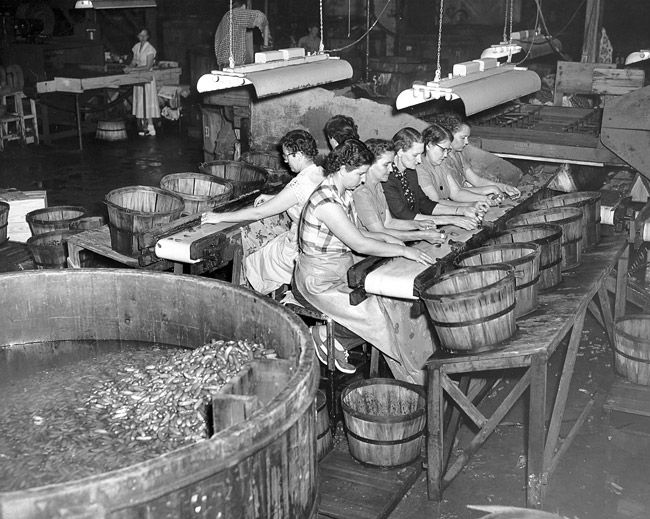 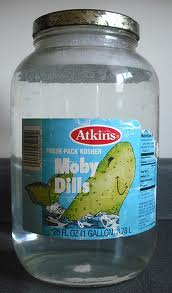 Atkins
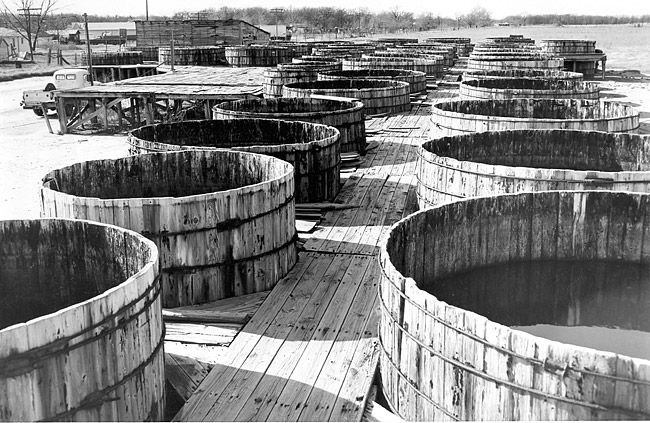 Atkins Pickle 
Festival
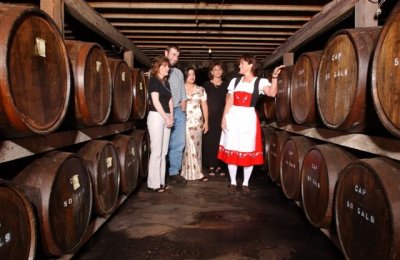 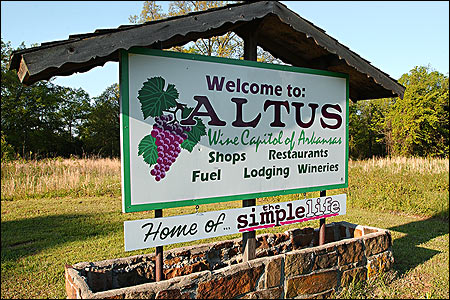 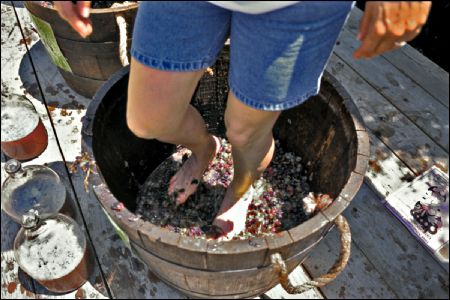 German – Swiss Immigrants
Altus Grape Festival
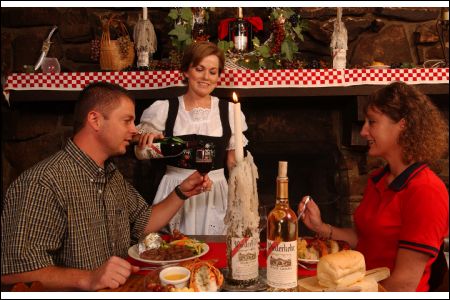 Wiederkehr Weinkellar Restaurant
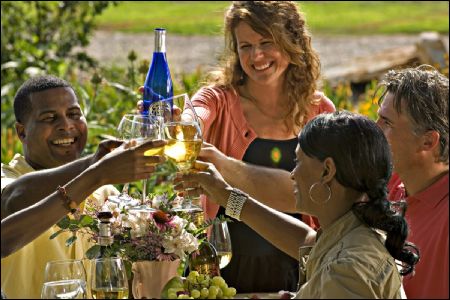 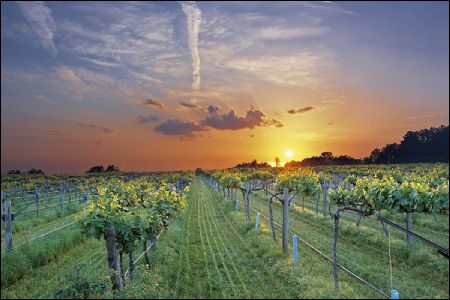 The Wine Country of Altus
Chateau Aux Arc – Altus, AR
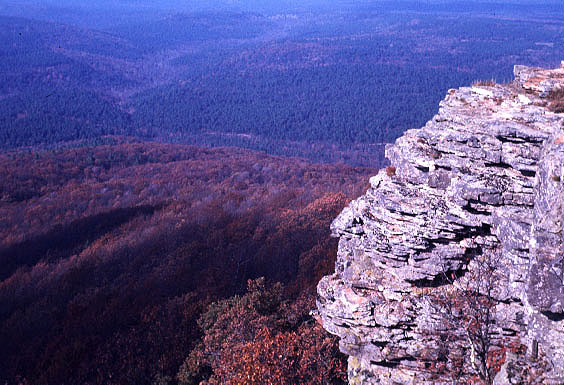 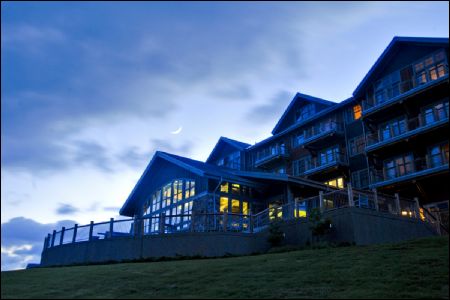 View from the highest point in Arkansas
Morning at Mount Magazine
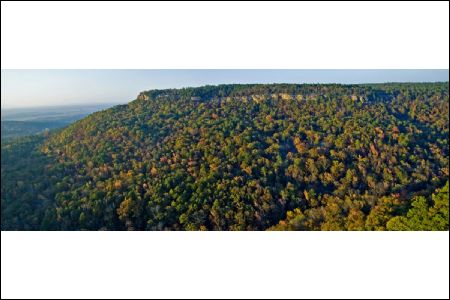 Petit Jean State Park
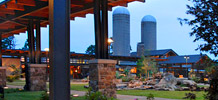 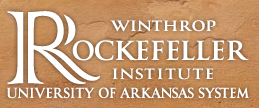 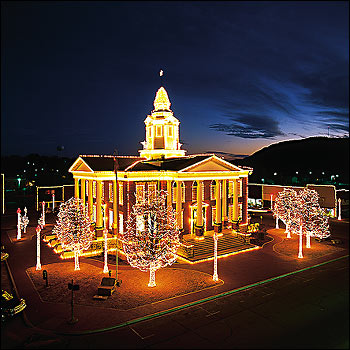 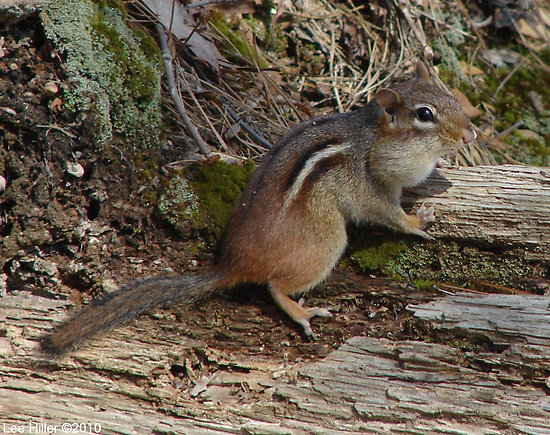 Paris, AR
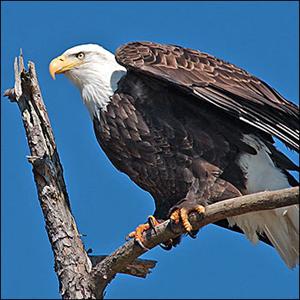 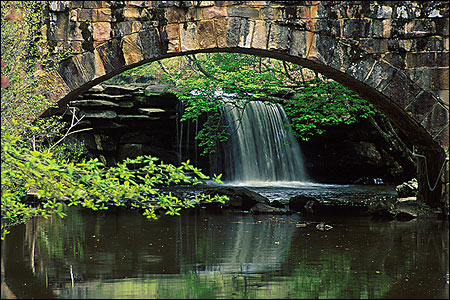 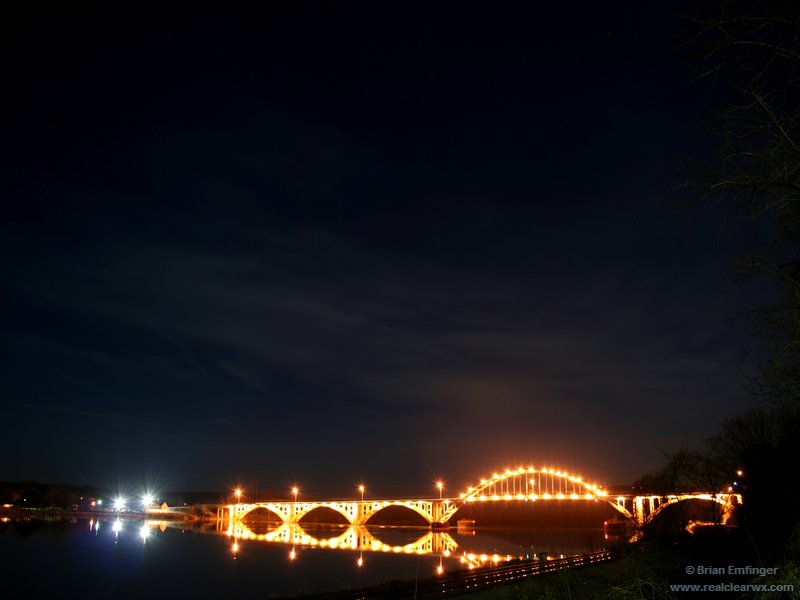 Ozark
Russellville
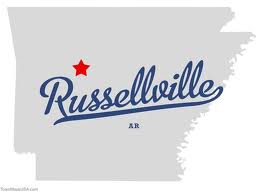 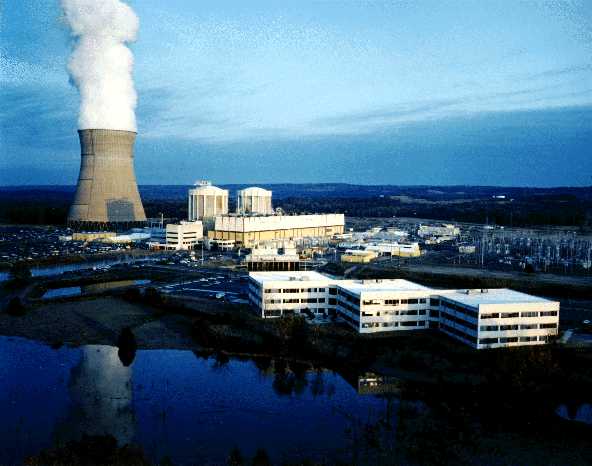 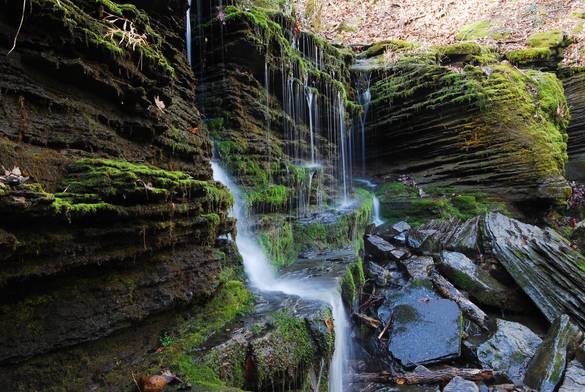 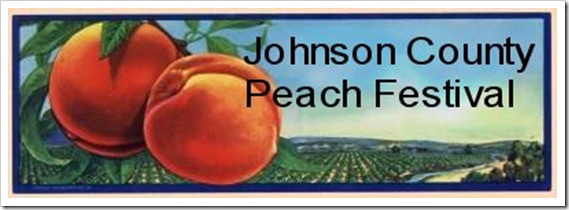 Clarksville
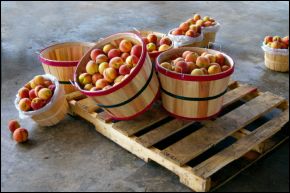 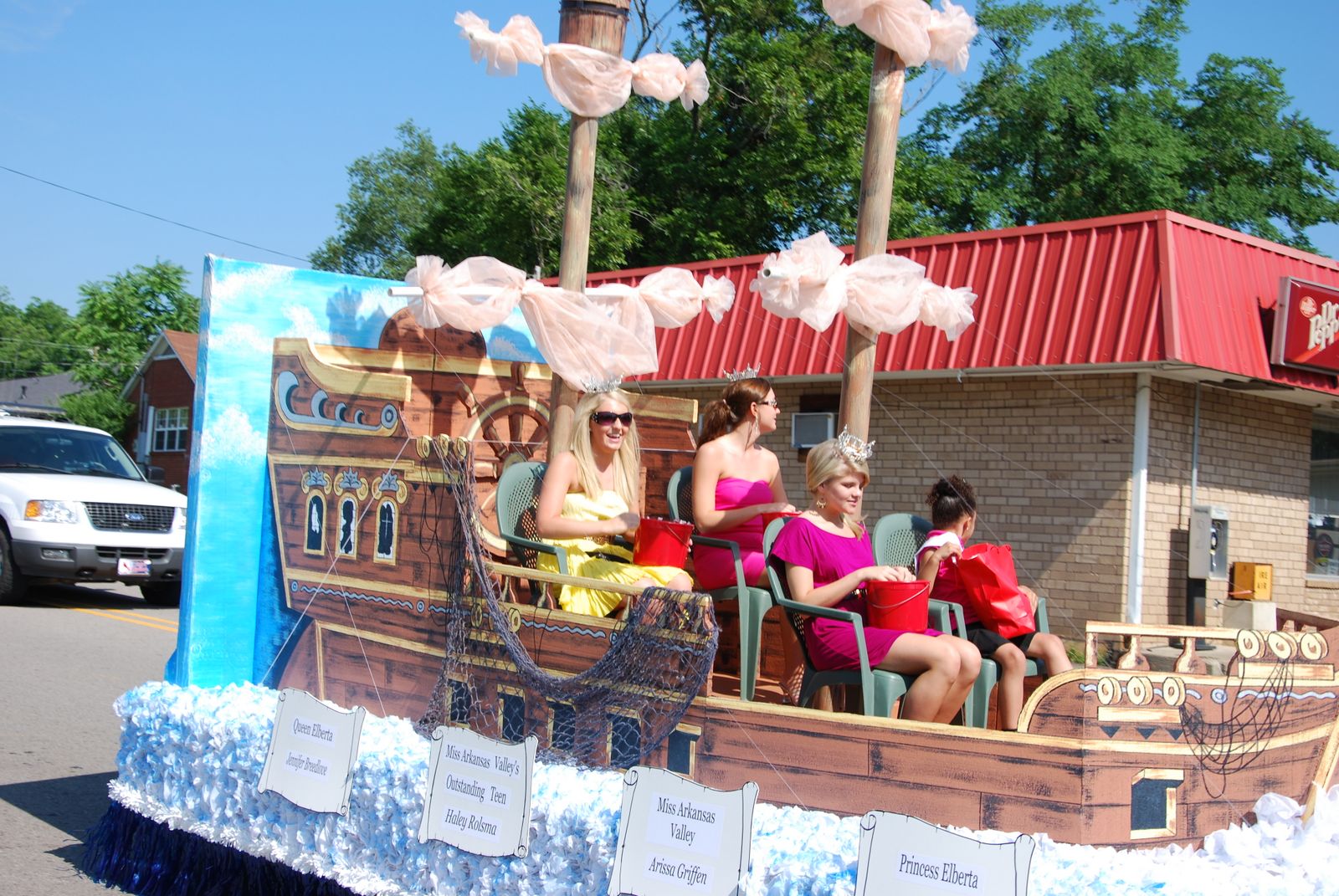 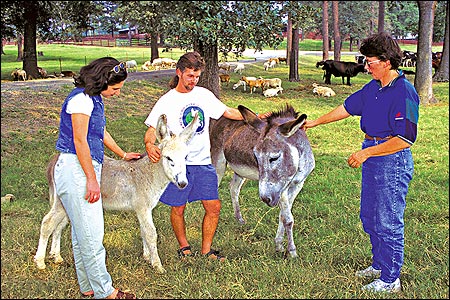 Heifer International Ranch - Perryville, AR
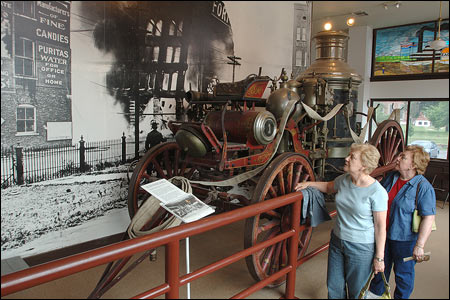 Fort Smith Museum of History
Ouachita Mountains
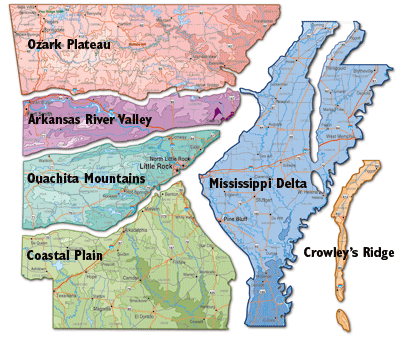 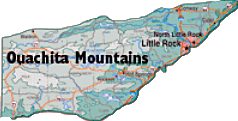 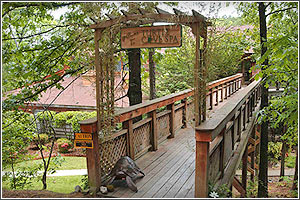 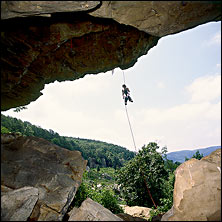 Turtle Cove Spa at Mountain Harbor
Rock climbing in the Ouachita Mountains
Mountain Harbor lake in the 
Ouachita National Forest
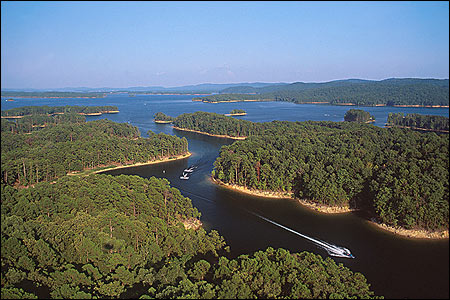 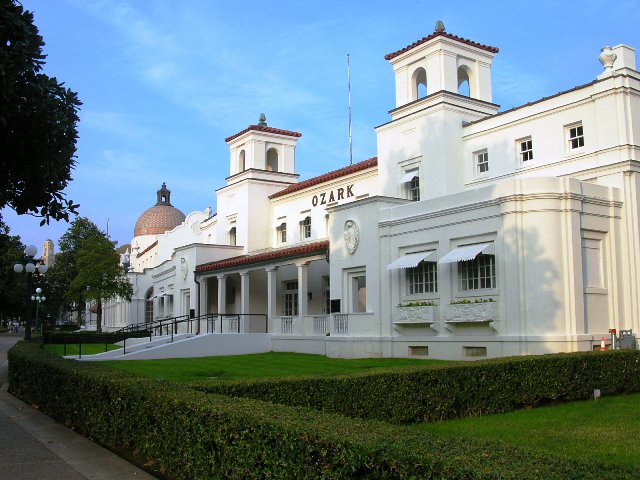 Hot Springs
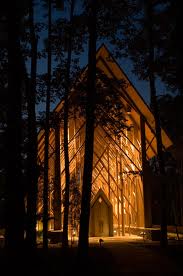 Bathhouse Row
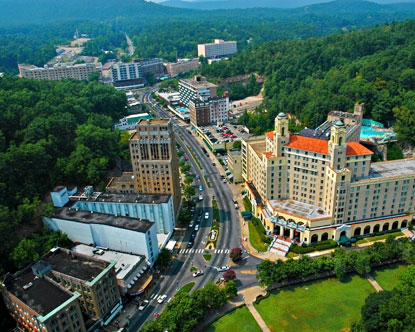 Garvan Gardens
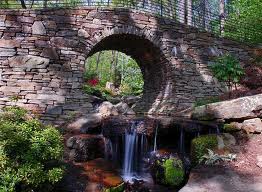 Chapel by E. Faye Jones
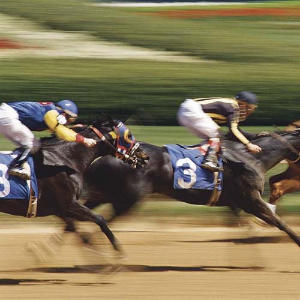 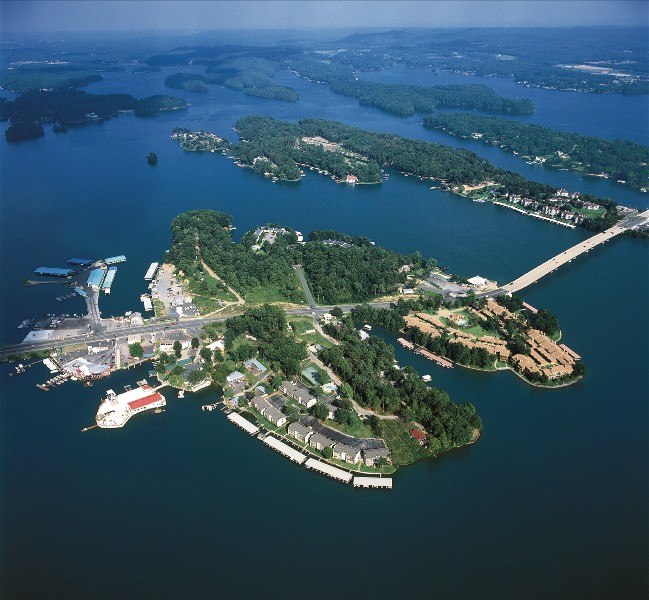 Oaklawn Racetrack in Hot Springs
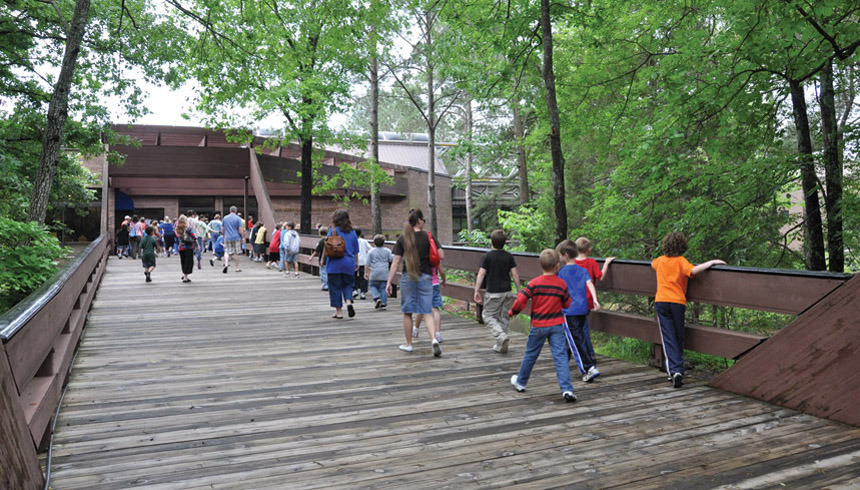 Mid-America Science Museum
Mountain Valley Spring Water
Pristine
Naturally high pH
Minerals: calcium carbonate, iron & manganese
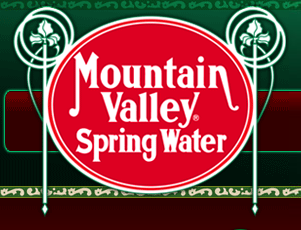 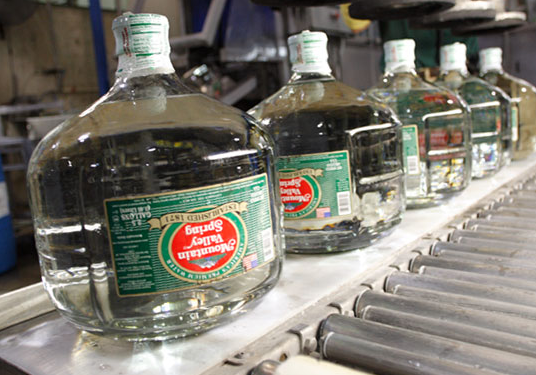 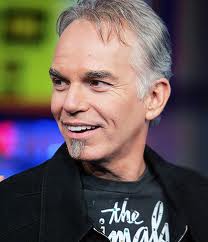 Alan Ladd (1913 – 1964)
Star on Hollywood Walk of Fame
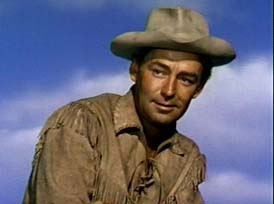 Billy Bob Thornton (1955 - )
Academy Award Winner 
Hot Springs
[Speaker Notes: Sling Blade,]
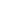 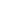 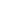 Lookout Point  Lakeside Inn Hot Springs, AR
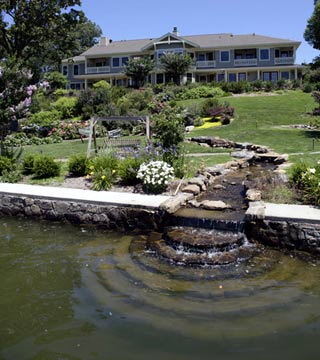 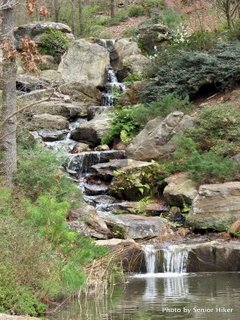 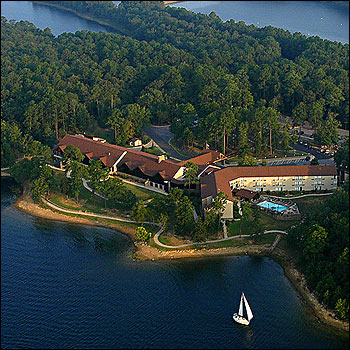 DeGray Lake Resort State Park
Garvan Gardens
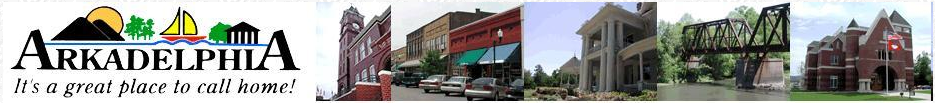 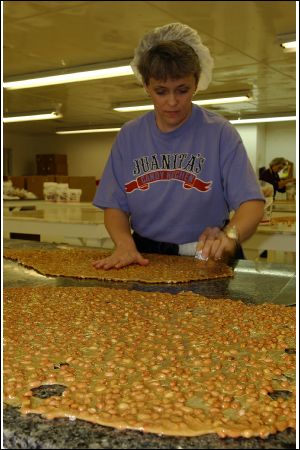 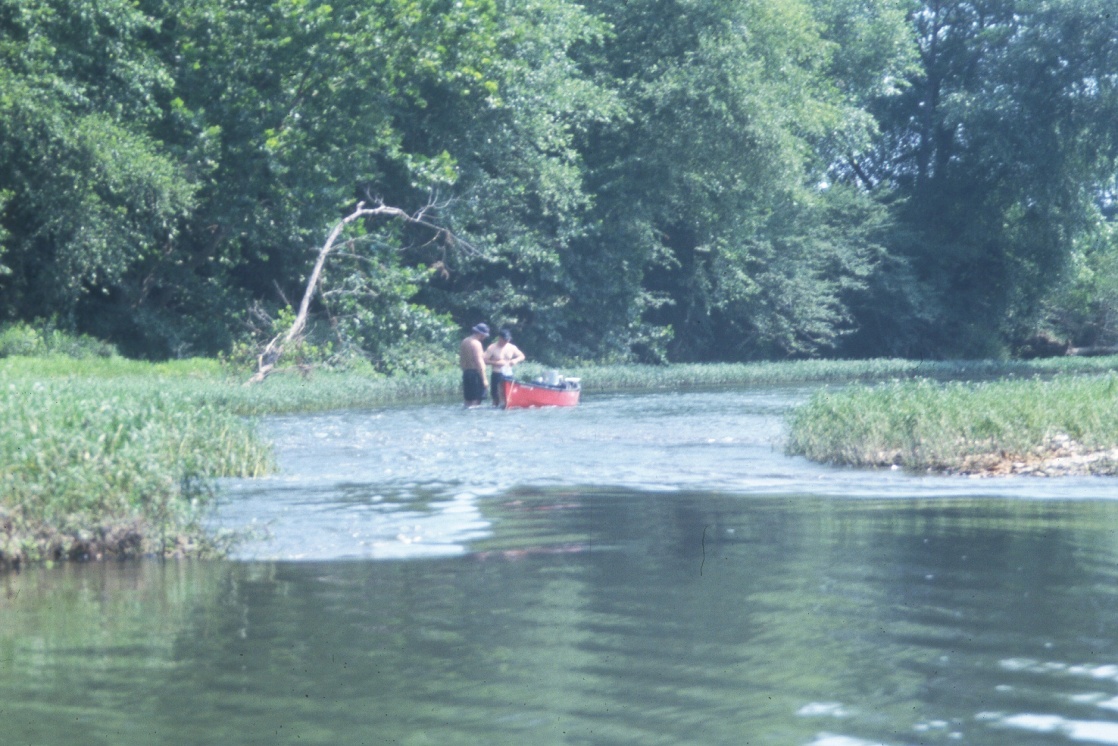 Ouachita River
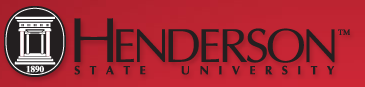 Juanita’s Candy Kitchen in Arkadelphia
Gulf Coastal Plain
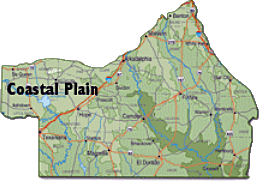 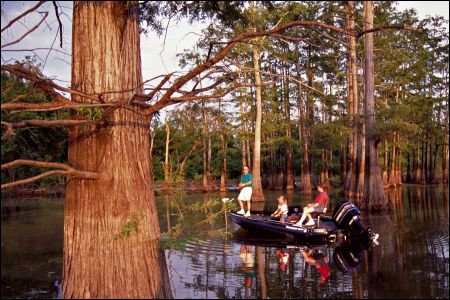 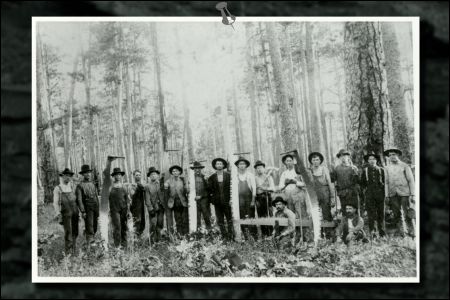 Fishing in Crossett
Loggers at Crossett
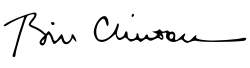 William Jefferson Clinton (1946 - )
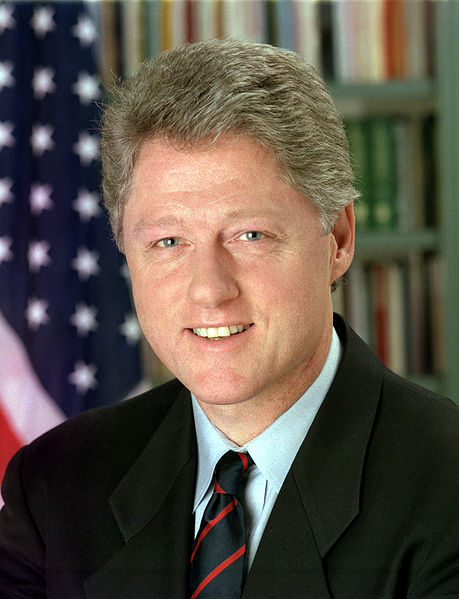 42nd President of the United States
Wife is Hillary Rodham Clinton
Highest end of office approval rating of any president since WWII
Juris Doctor from Yale Law School
Born in Hope, AR
Lived in Hot Springs, AR
BS in Foreign Service from Georgetown University in Washington, D.C.
Rhodes Scholar – University College, Oxford – studied philosophy, politics and economics
Law professor at University of Arkansas
Governor of Arkansas – education reform
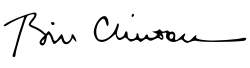 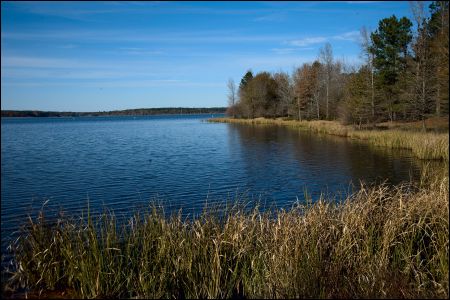 Lake Columbia – Magnolia
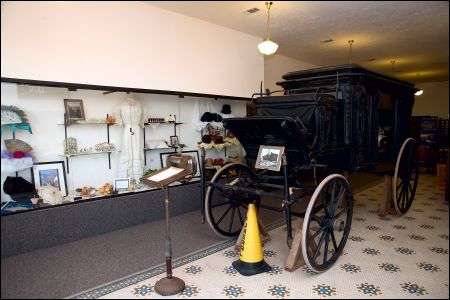 Two Rivers Museum Ashdown
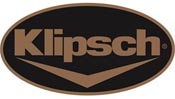 Hope
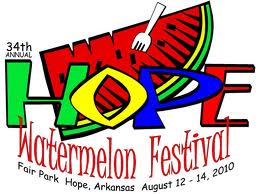 Paul W. Klipsch – 
Klipsch (speakers),
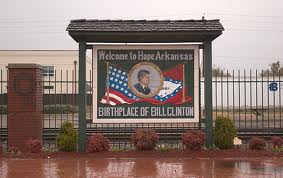 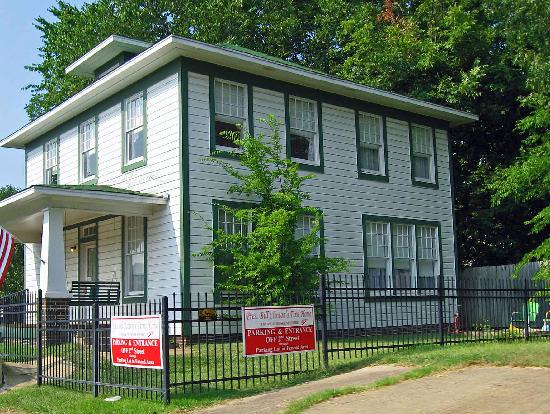 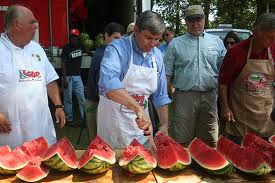 Bill Clinton’s Boyhood Home
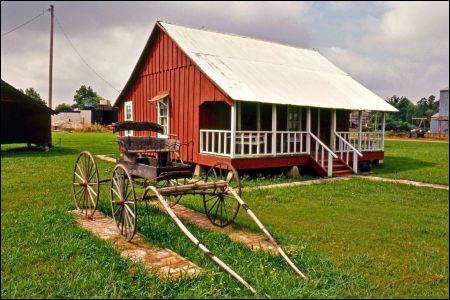 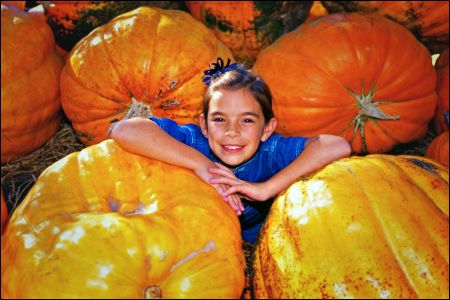 Old House and Wagon, Gould
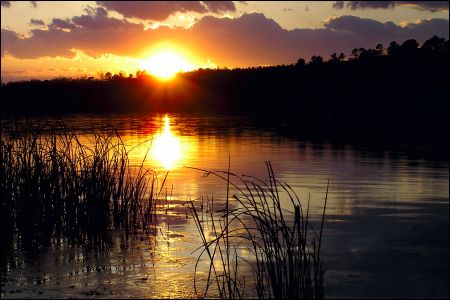 Pumpkins of major size at Hardin Farms
Beautiful sunset on De Queen Lake
El Dorado
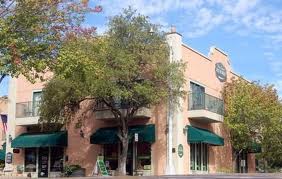 Population 18,884
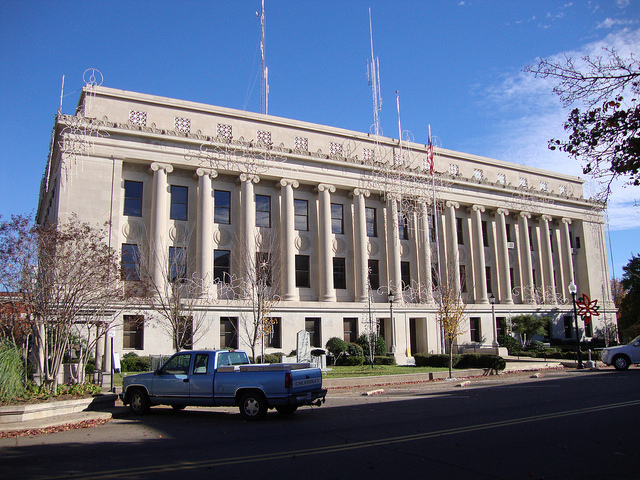 South Arkansas Community College
South Arkansas Arts Center
Best known as being the heart of the 1920s oil boom in South Arkansas, earning it the nickname “Arkansas’s Original Boomtown”.
Charles H. Murphy Jr. (1920 – 2002)
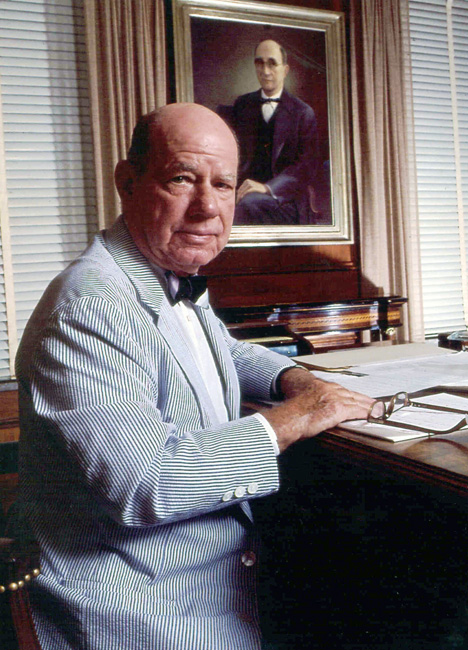 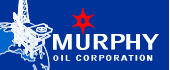 Murphy became the leader of his family business in 1941 at the age of twenty-one.
Murphy Corporation developed properties in several states and also participated in the development of oil-producing properties in the Gulf of Mexico, the North sea, Canada, and Venezuela. 
He was active as a lecturer on economics, responsible civic actions, energy, and education, never charging a fee.
El Dorado, AR
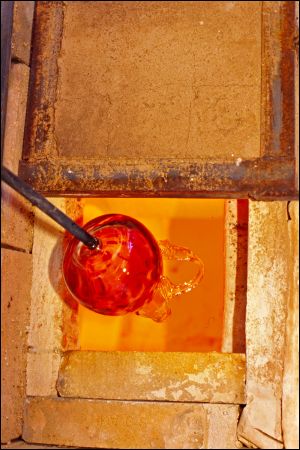 Grampas Lake, Hamburg
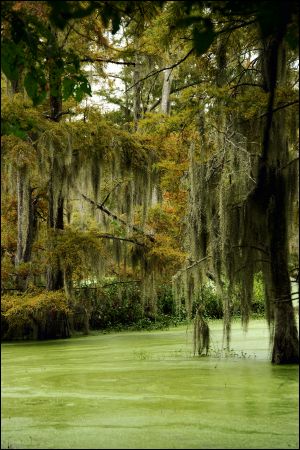 The Murals of Camden
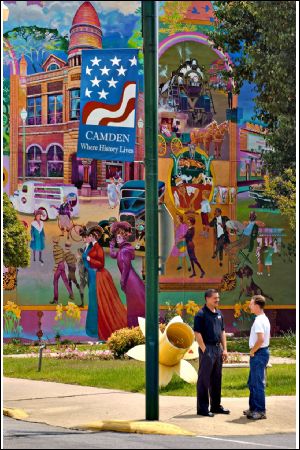 Glass Blowing in Grady
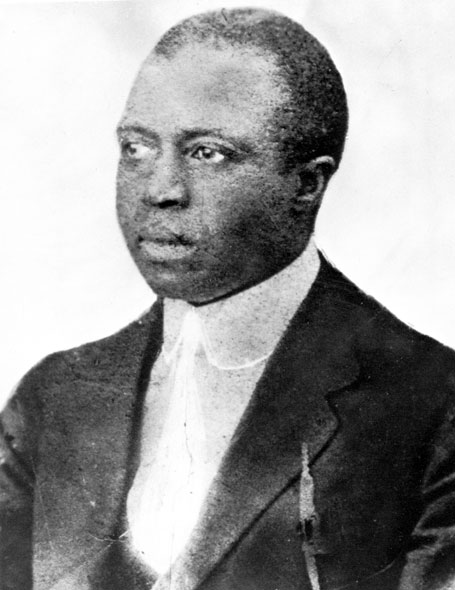 Scott Joplin (1867 – 1917)
King of Ragtime
Texarkana
After school hours learning to play the piano
Composed Maple Leaf Rag
Works featured in The Sting
Smoke on the Water Festival – Pine Bluff
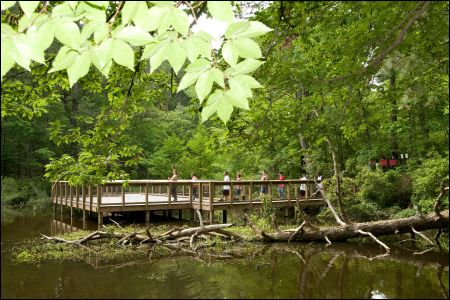 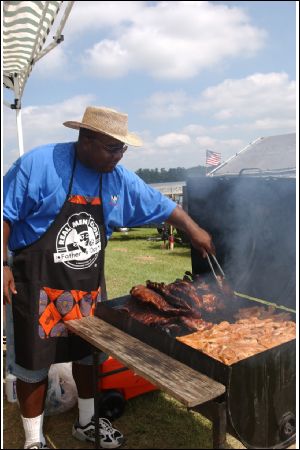 Logoly State Park
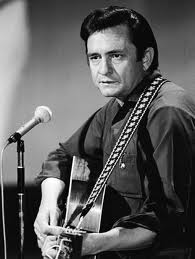 John R. Johnny Cash (1932 – 2003)
Born in Kingsland, AR
Lived in Dyess, AR
Sang & worked in cotton fields
Singer-songwriter
Country, rockabilly, blues, folk and gospel
‘The Man in Black’
Folsom Prison Blues
I Walk the Line
Ring of Fire
A Boy Named Sue
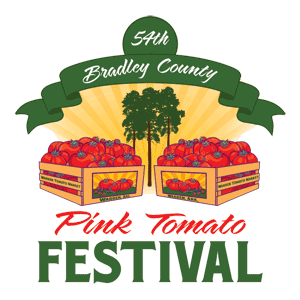 Pink Tomato Festival
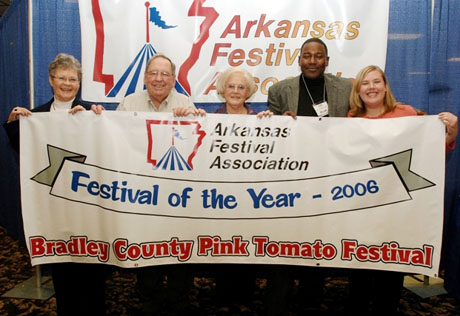 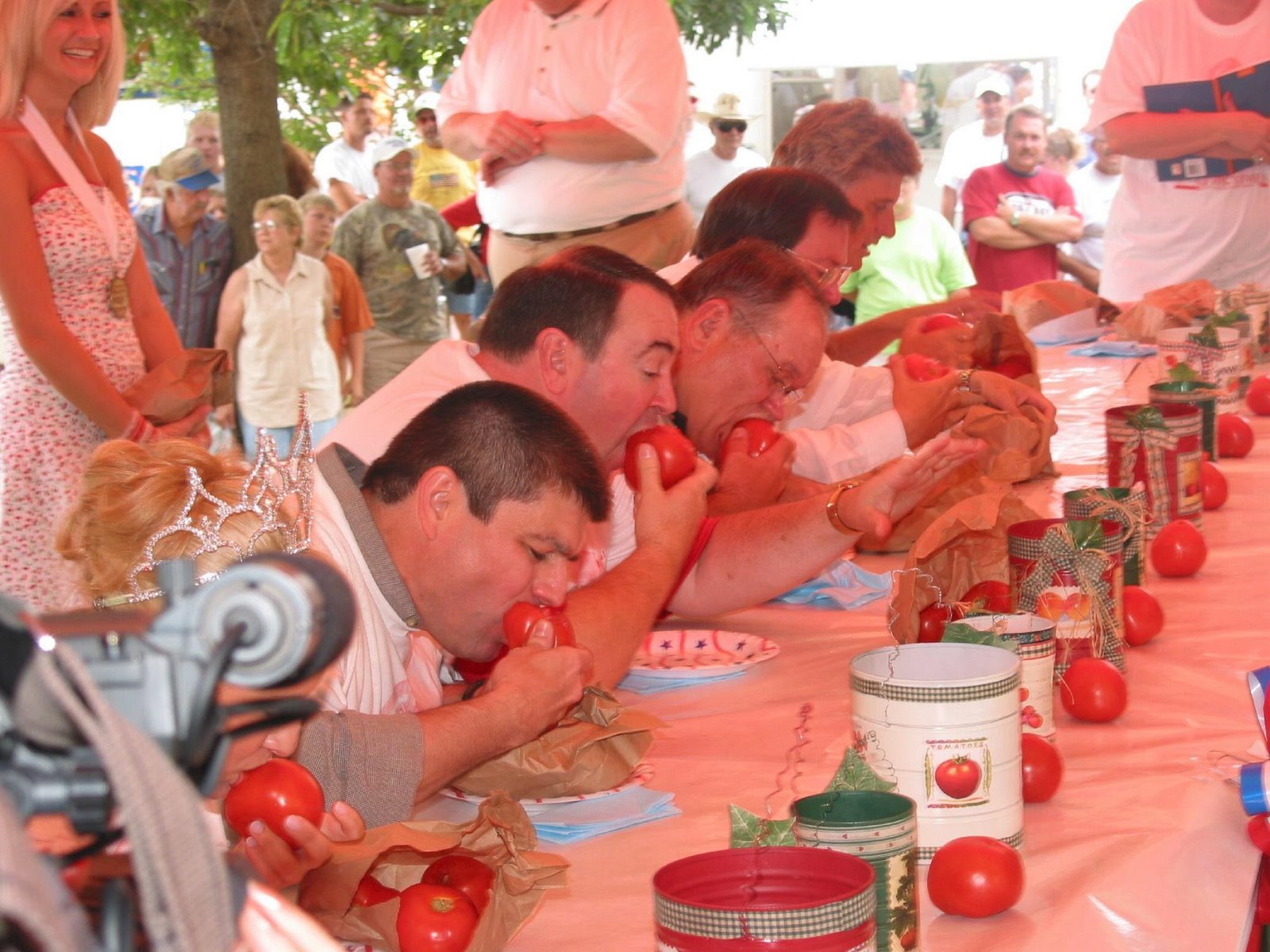 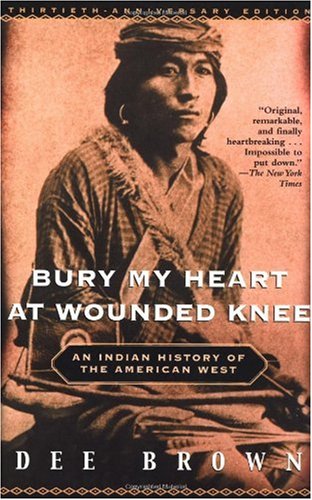 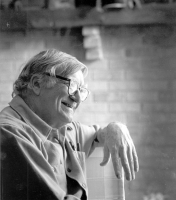 Harry Thomason & Linda Bloodworth-Thomason – Designing Women producers
Born in Hampton, AR
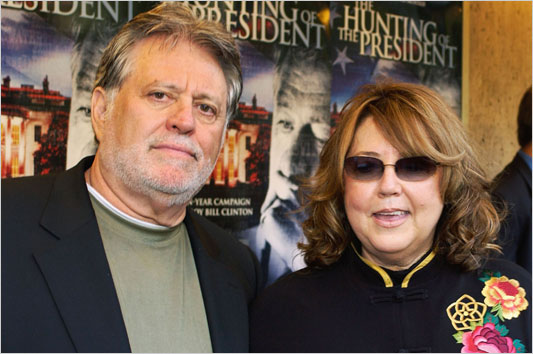 Dee Alexander Brown (1908-2002)
Bury My Heart at Wounded  Knee
Novelist and historian
Smackover
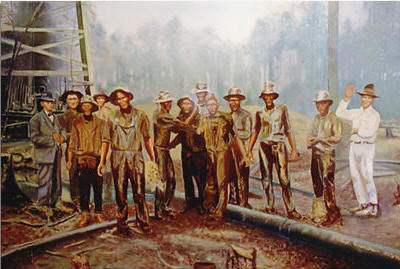 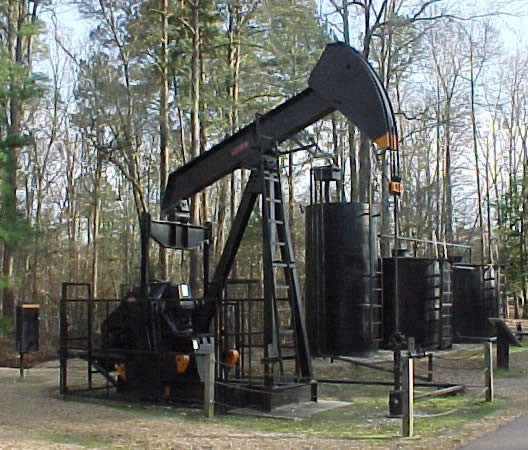 Arkansas Museum of Natural Resources
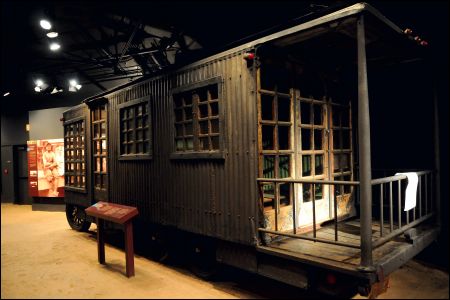 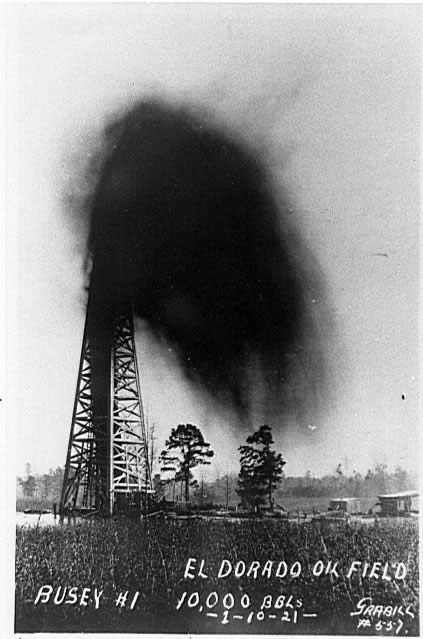 Crude Oil
Gulf Coastal Plains – Union, Lafayette, Columbia & Ouachita
S. T. Busey Well
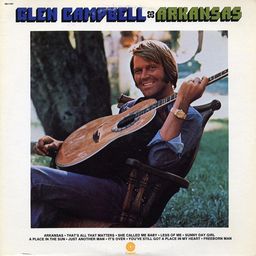 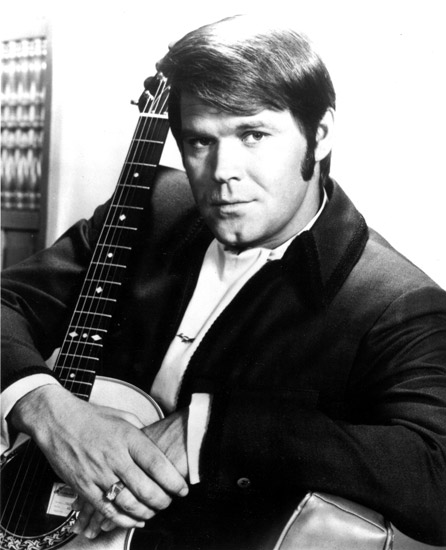 Glen Campbell (1936 - )
Scottish sharecropper father
Delight, AR
CMA Male Vocalist of the Year
ACM Entertainer of the Year
Played with John Wayne in True Grit
Country Music Hall of Fame
27 songs in top 10
Gentle on My Mind
Rhinestone Cowboy
Wichita Lineman
Mississippi Delta
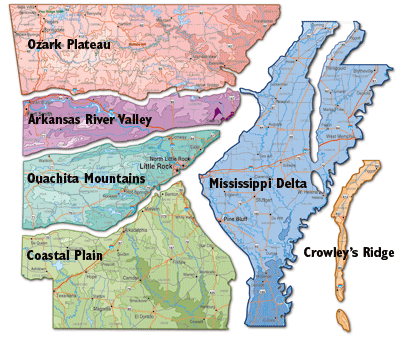 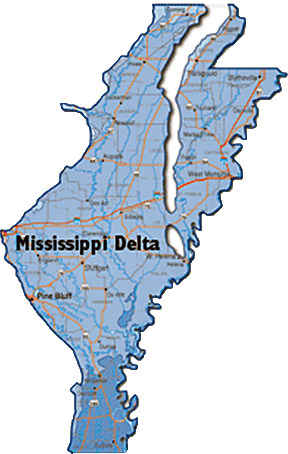 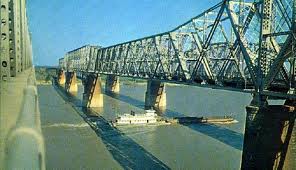 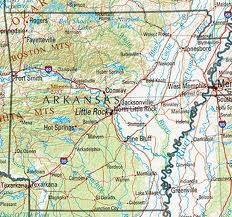 Mississippi River
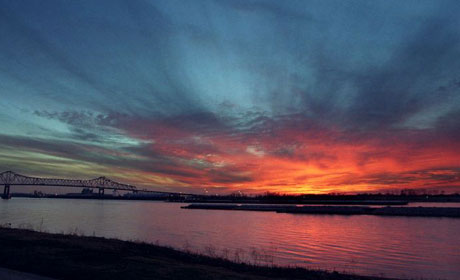 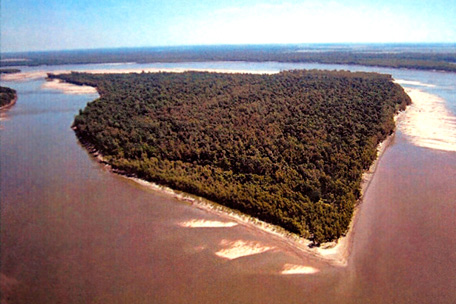 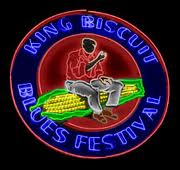 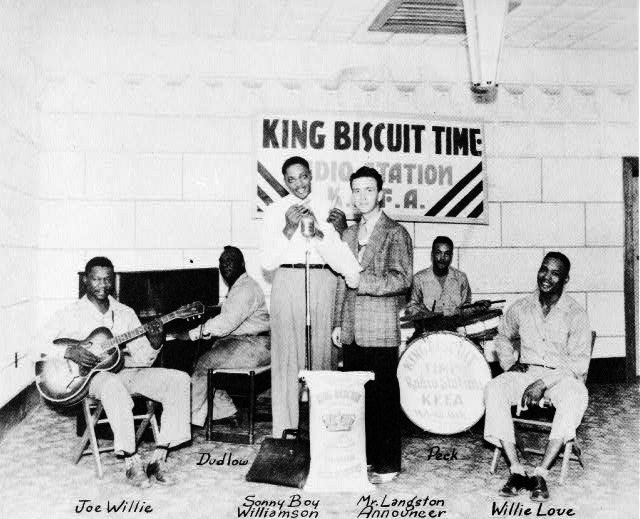 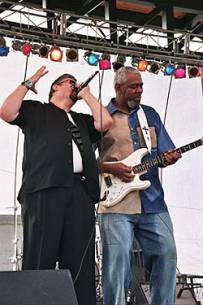 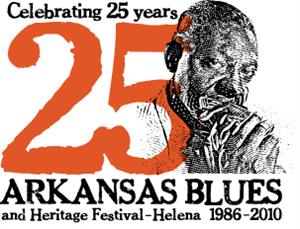 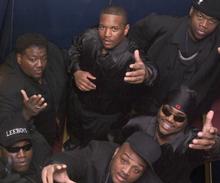 Helena, Arkansas
Zac Harmon & Jeff Stone
King Biscuit Blues Festival
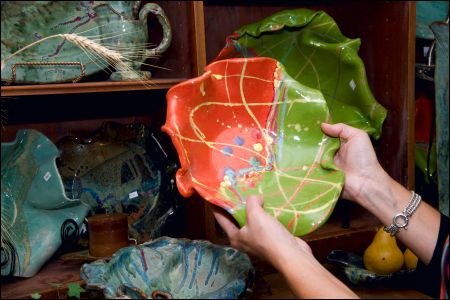 Millers Mud Mill Pottery - Dumas
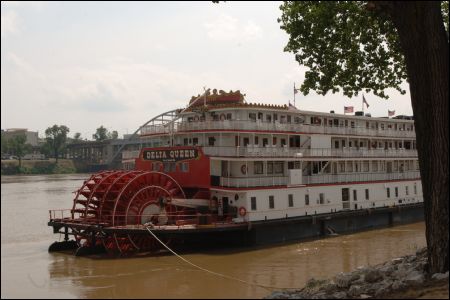 The Delta Queen
Crawfish festival in Dermott
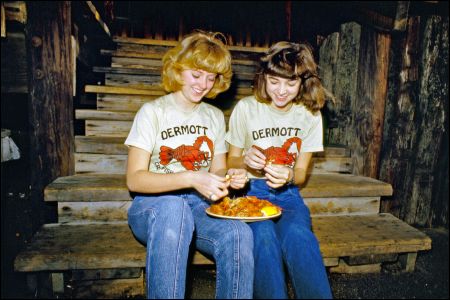 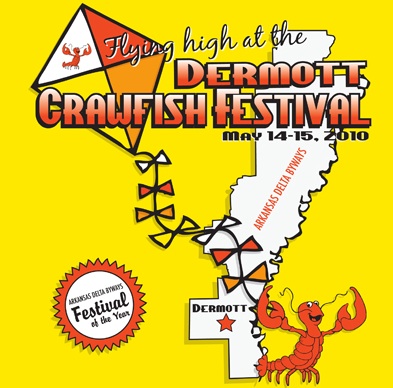 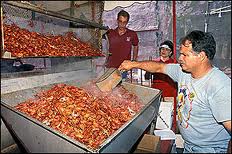 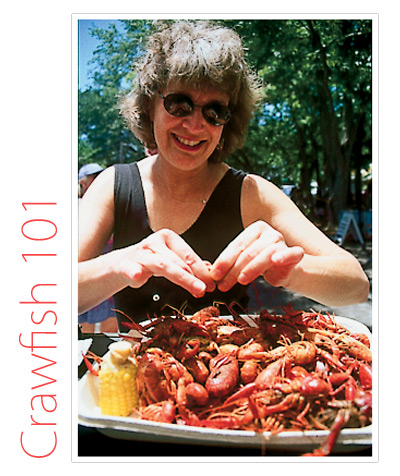 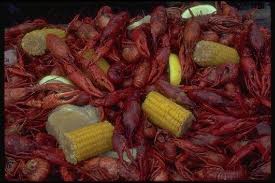 Riceland Foods
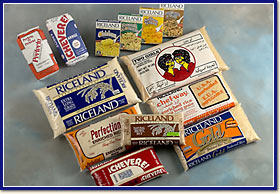 Farmers Cooperative since 1921
Headquarters in Stuttgart
World’s largest miller and marketer of rice
Rice exporter & oil producer
Marketing services for rice, soybeans & wheat
9000 farmer members in AR, LA, MS, TX
Labels: Riceland, Chef-way & private
Products sold in US and in 75 countries
1900 employees process 125 M bushels of grain
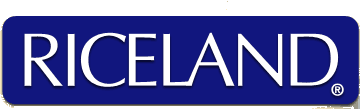 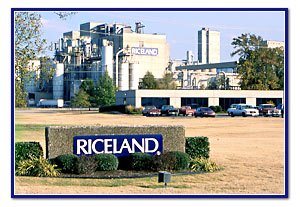 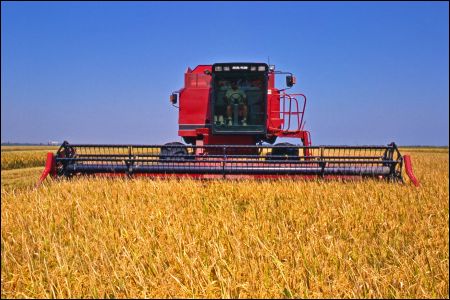 Farming in Eudora
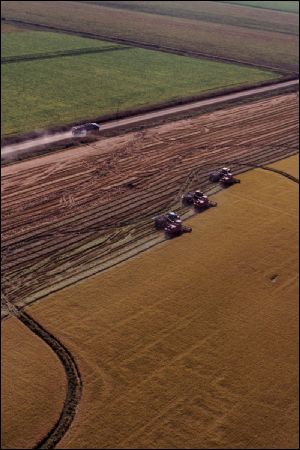 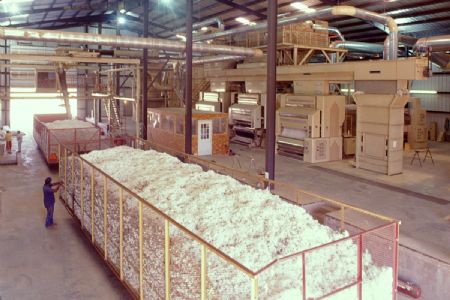 Marianna Cotton
Rice harvesting in Gillett area
Plantations…
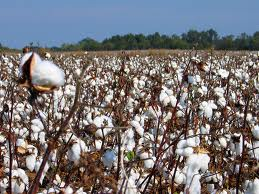 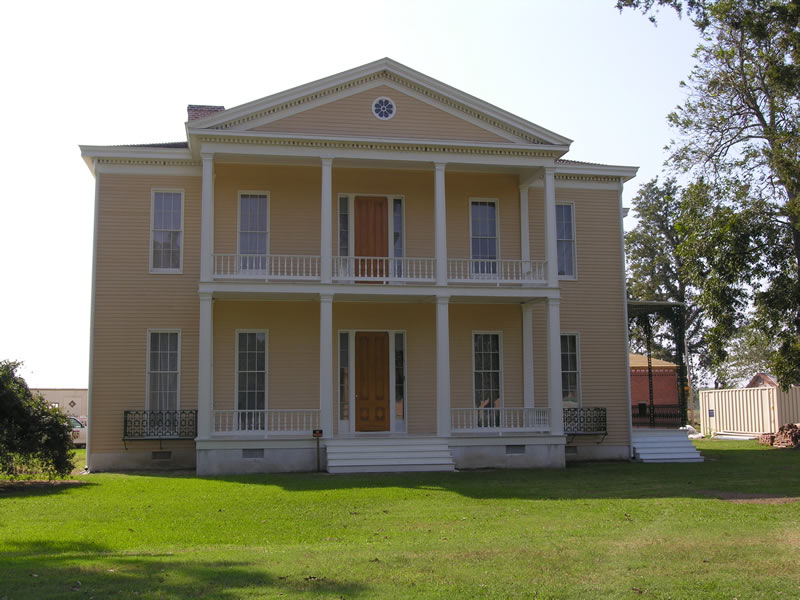 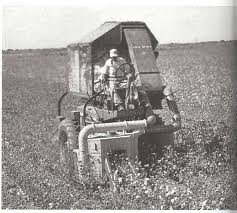 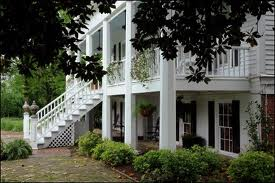 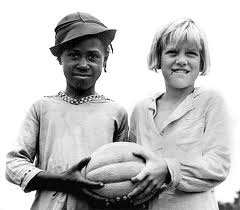 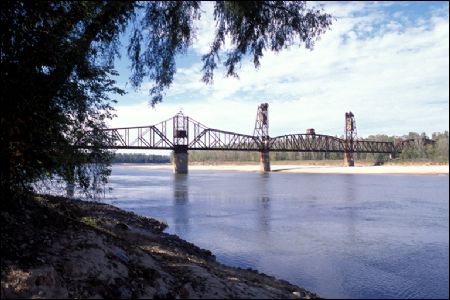 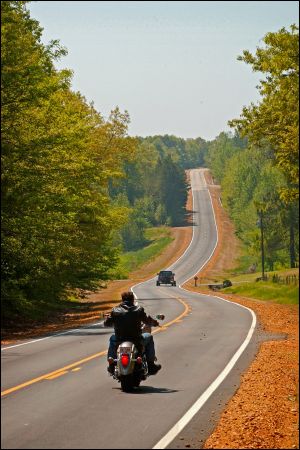 Delta Heritage Trail in Helena
Sissy Jones – Sissy’s Log Cabin
Pine Bluff
Because life is too short for ordinary jewelry
Entrance to Lake Poinsett 
State Park, Harrisburg
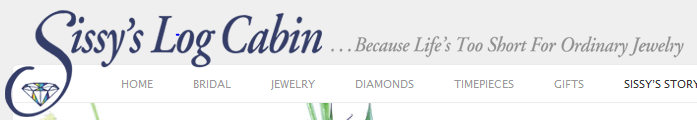 Post National Memorial Museum
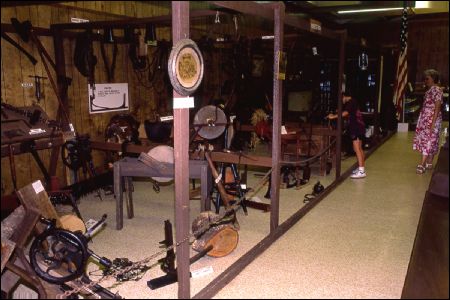 White River Refuge Cypress in Fall
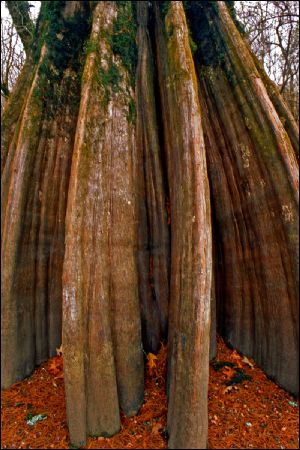 Southland Gaming & Racing – West Memphis
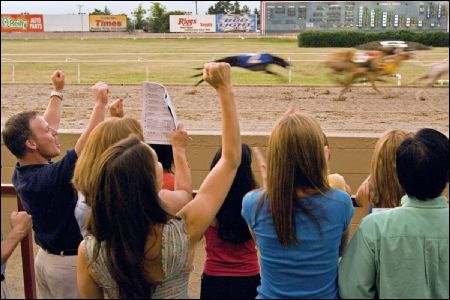 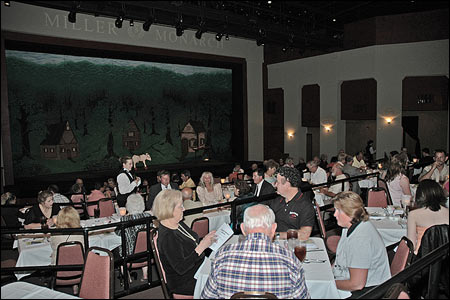 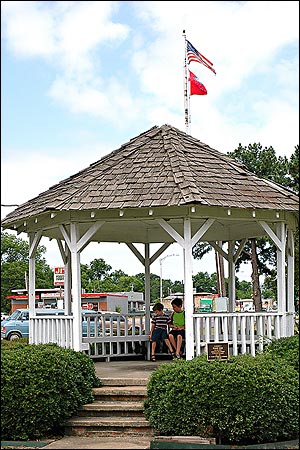 Hazen, Arkansas
The Imperial Dinner Theatre - Pocahontas
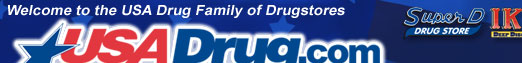 Pine Bluff – Stephen L. LaFrance
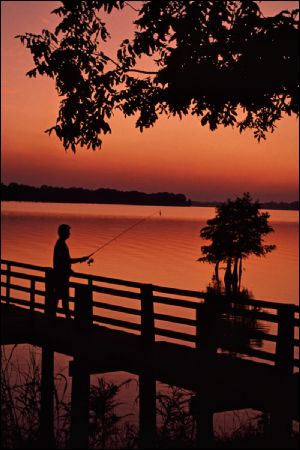 Jackson County Courthouse in Newport
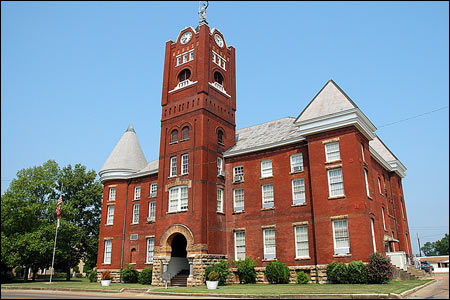 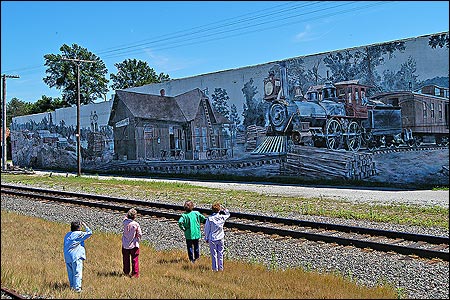 Lake Chicot Fishing – Mississippi River
Paragould Mural
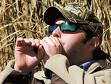 Duck Calling Festival
Parkin Archeological State Park
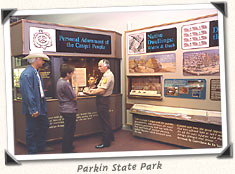 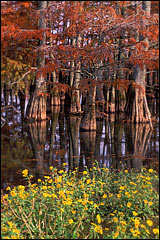 Arkansas Post Museum
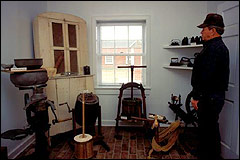 Delta Heritage Trail State Park
Crowley’s Ridge
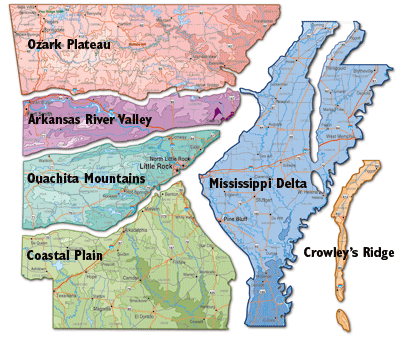 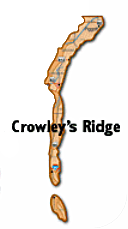 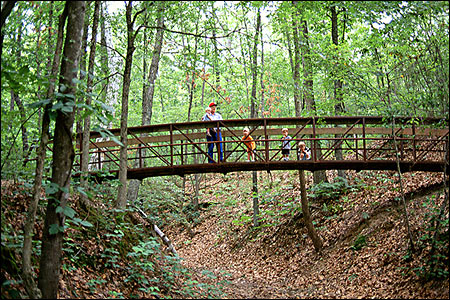 Crowley’s Ridge State Park
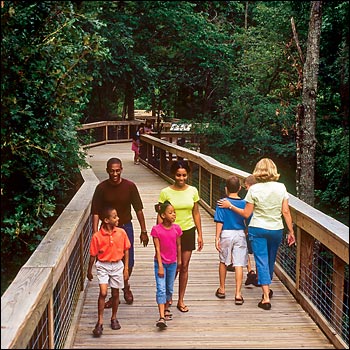 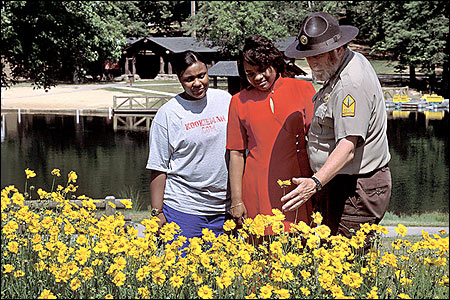 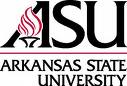 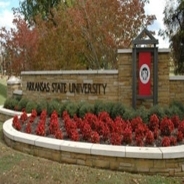 Jonesboro
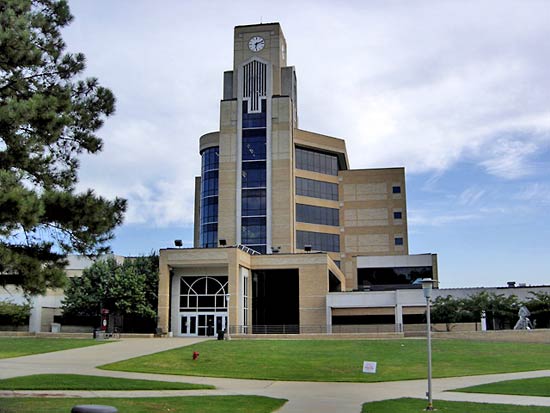 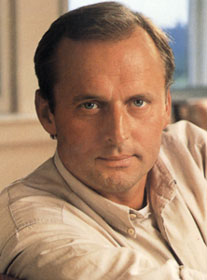 John Grisham (1955 - )
 Jonesboro
Attorney in Mississippi
Served in MS house of 
          representatives
Modern legal thriller author
Writes one book per year
Books include: The Firm, Pelican Brief, The Client,
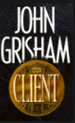 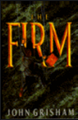 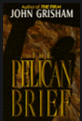 Central Region
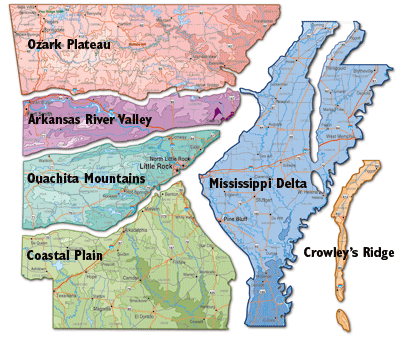 Little Rock – the capital of Arkansas
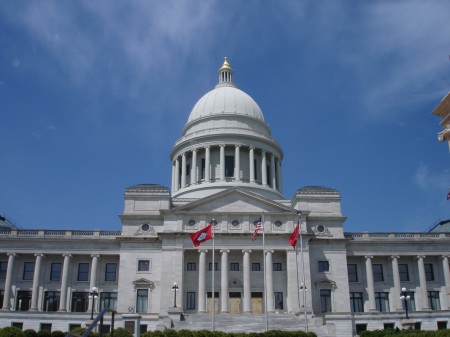 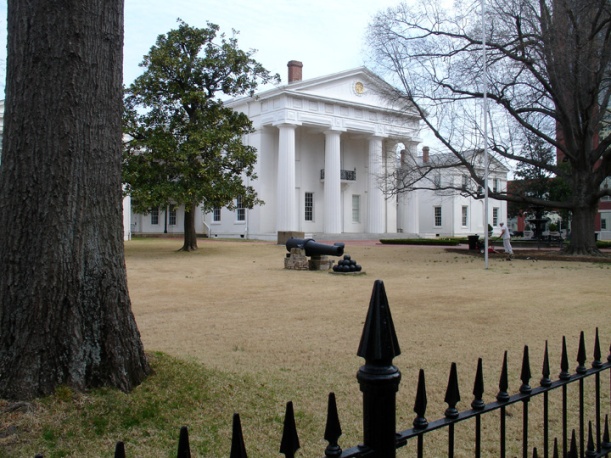 Old State House Museum
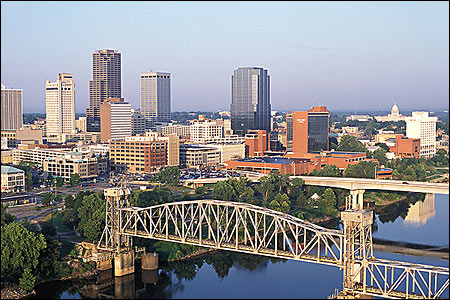 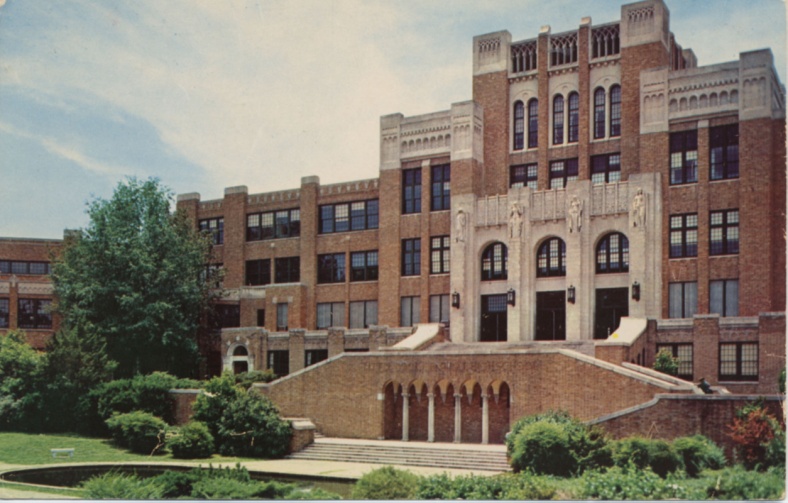 Central High School
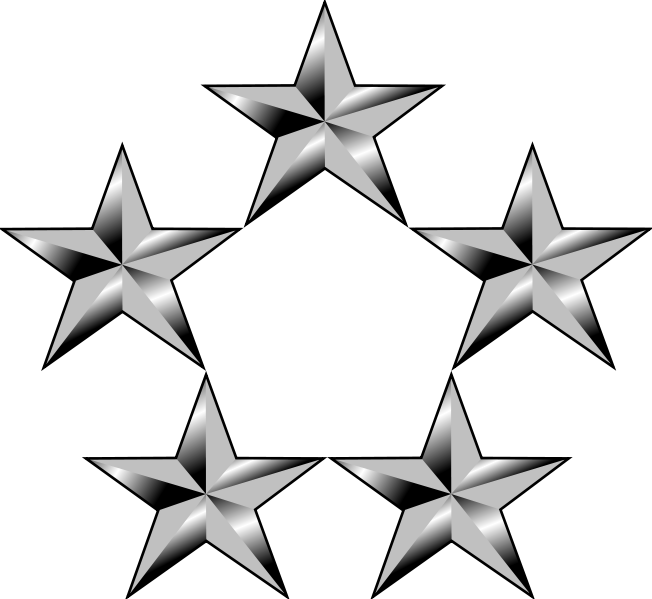 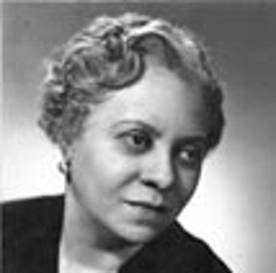 Douglas MacArthur (1880 – 1964)
Born in Arsenal Barracks in LR
Raised in army posts in the Old West
Graduated first in his West Point class
Medal of Honor for Philippines Campaign
Five star U.S. Army General
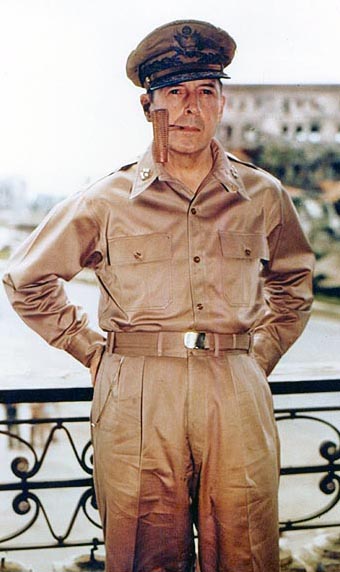 Florence Price (1887 – 1953)
First black female
symphonic composer in US
Taught in AR 1907- 1927
Moved after lynching in LR
Symphony no. 1 in e minor
Ethiopia’s Shadow in America
Mississippi River, sym.
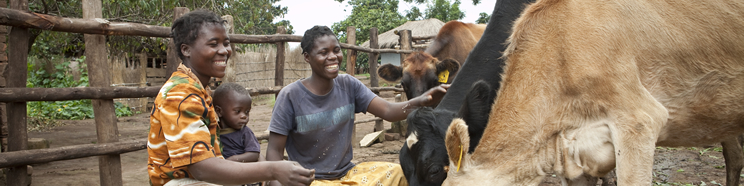 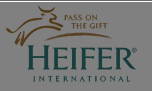 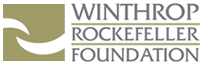 William J. Clinton Presidential Center
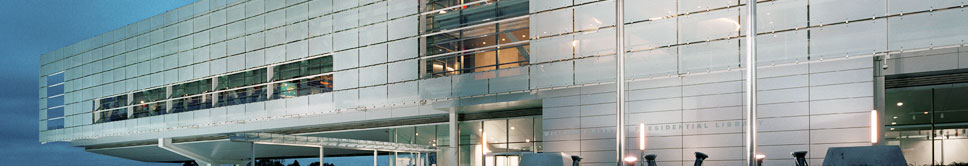 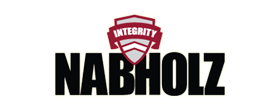 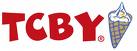 Frank and Georgia Hickingbotham
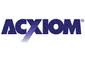 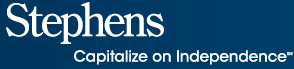 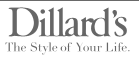 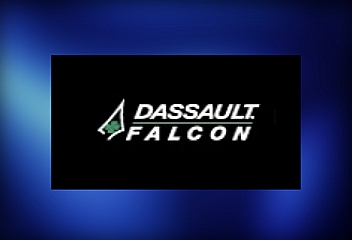 Arkansas State Symbols
Mockingbird
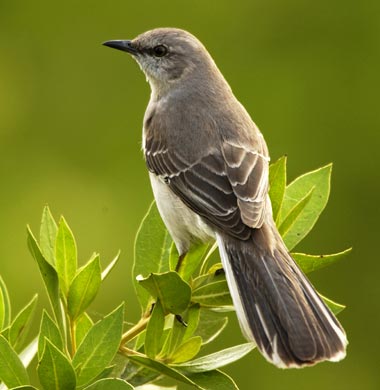 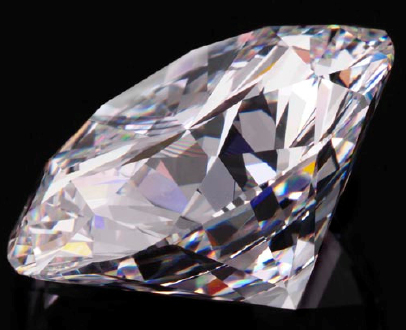 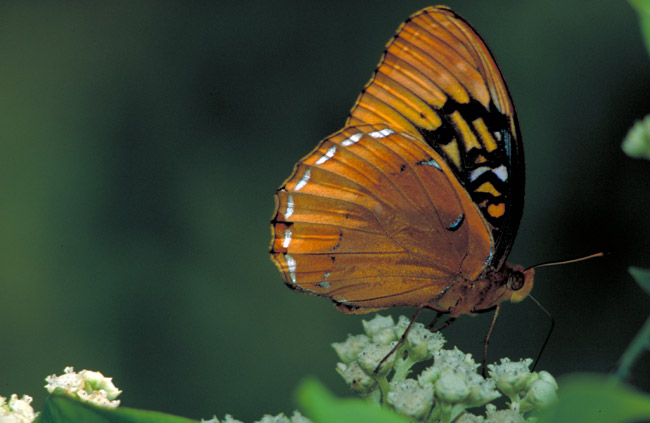 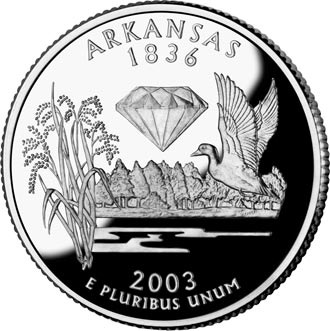 Diana Fritillary
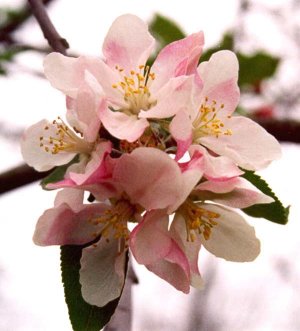 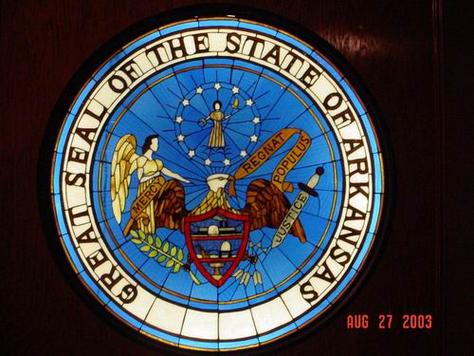 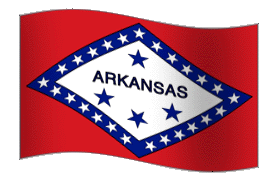 Apple Blossom
[Speaker Notes: Flag Page that has the Flag, butterfly, flower, etc.,]
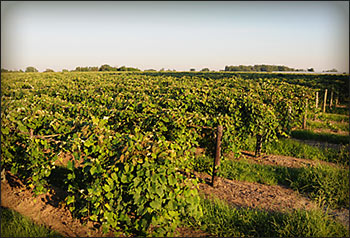 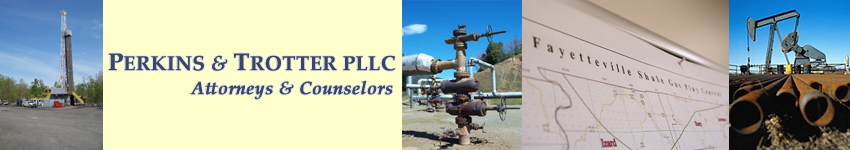 Natural ResourceRich
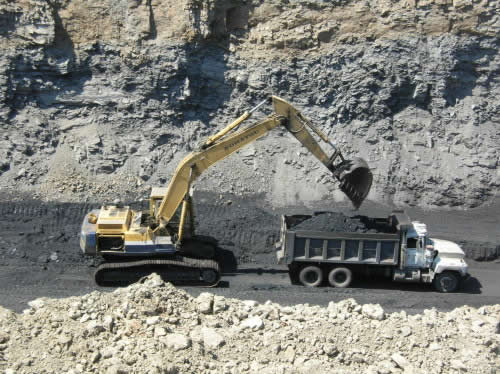 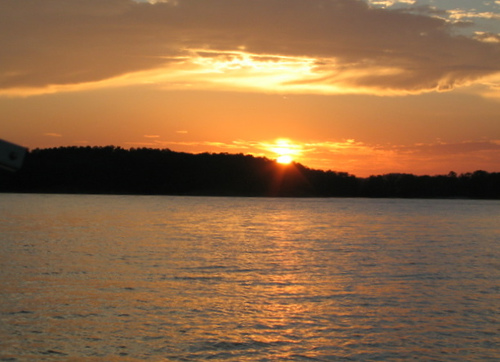 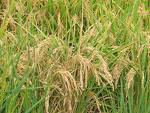 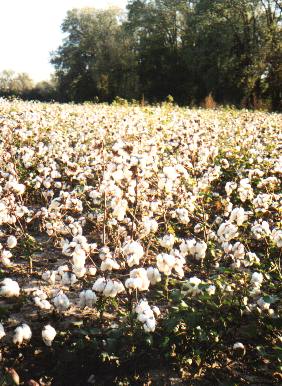 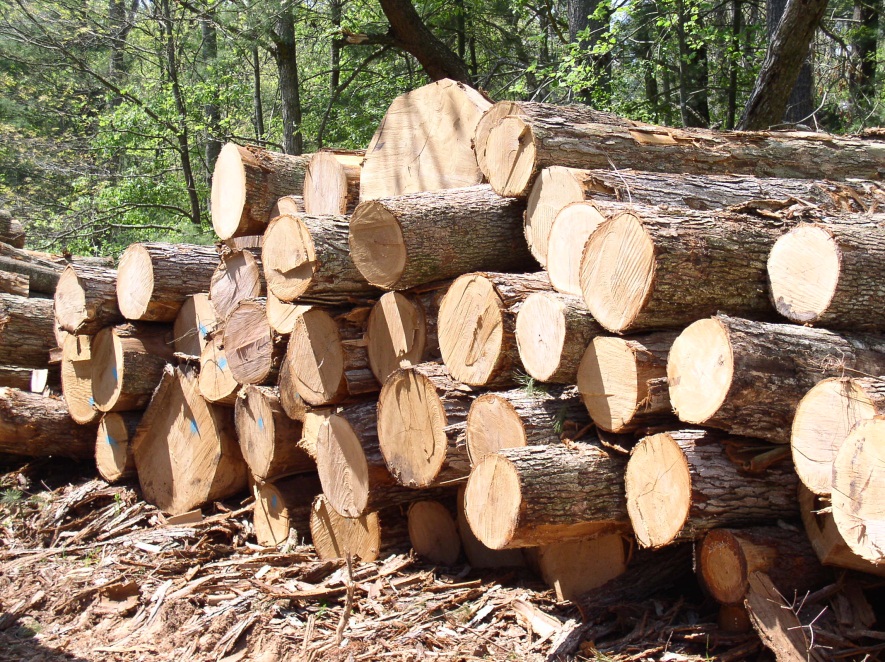 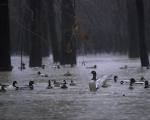 [Speaker Notes: Economic RESOURCES
Economy, mining, oil pumping, cotton, wine pic, rice capital of the world
 Land, farms, hills, swamps
Water, lake, rivers
People, farmers, musicians, business people, african american, italian, hispanic
Houses, time period of houses]
Arkansas Parks
There are more than 50 state parks in Arkansas
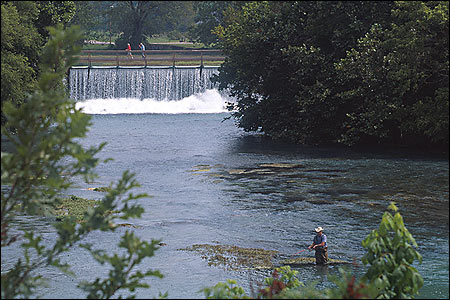 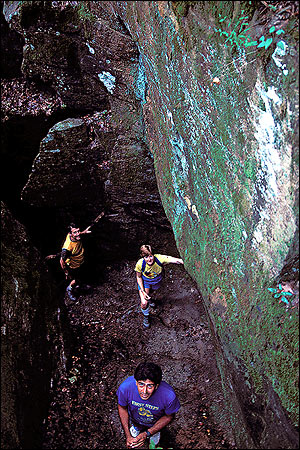 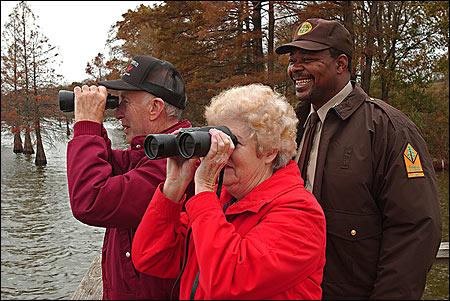 Mammoth Spring State Park
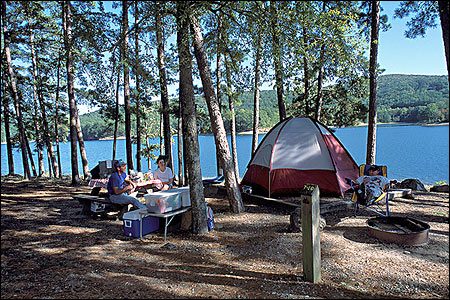 Bird watching at Lake 
Chicot State Park
Devil’s Den State Park
Daisy State Park
Photos and information provided by Arkansas.com
[Speaker Notes: Arkansas Parks – more than 50 state parks.  Show 1 or more from each region.  Make note at the bottom of PP of where I got photos and information.]
Arkansas Top 20
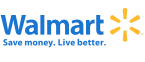 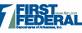 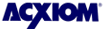 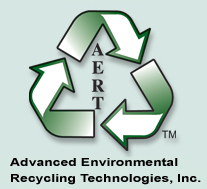 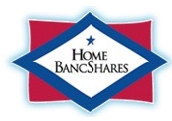 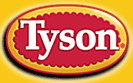 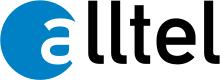 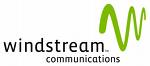 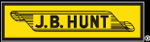 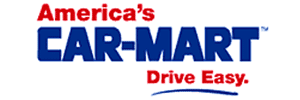 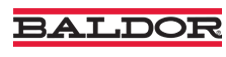 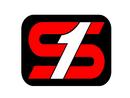 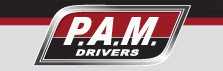 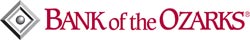 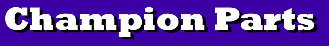 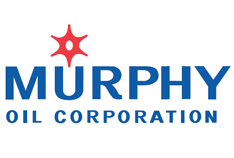 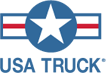 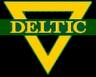 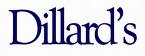 [Speaker Notes: Top 20 and logo’s]
Economic Dimensions of AR History
Bessie B. Moore Center for Economic Education
Dr. Rita Littrell
Curricula
Ice breaker – with answers
Pride in Arkansas PowerPoint
Regional PowerPoints
Lesson with maps serving as graphic organizers
Map locator activities
Presentation evaluation forms
Content summaries
Online Jeopardy format game
Website has many additional lessons